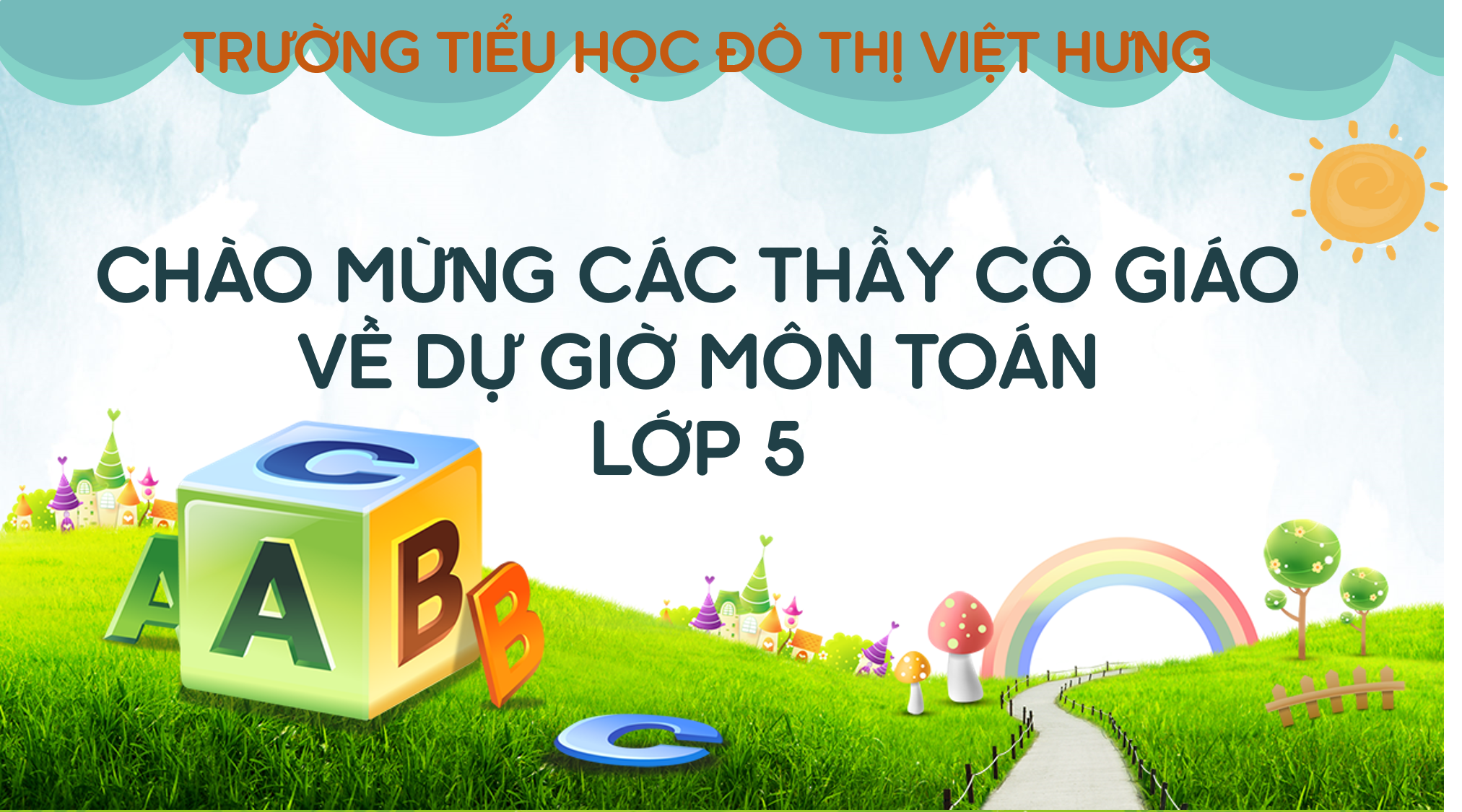 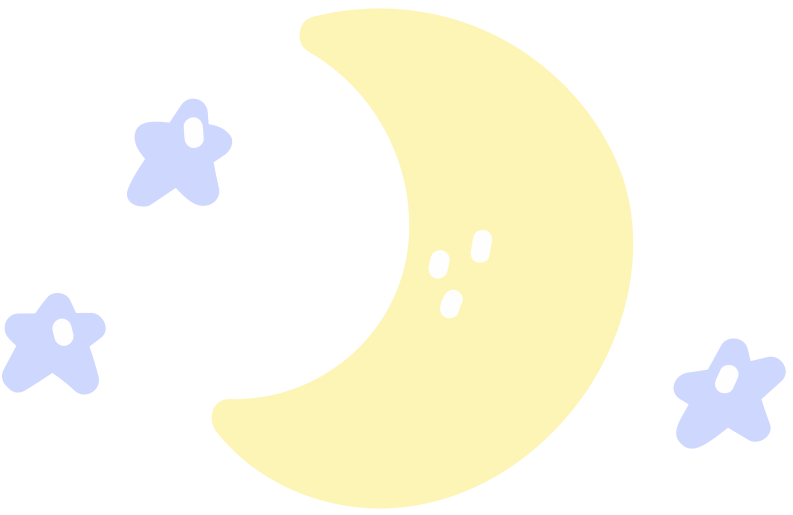 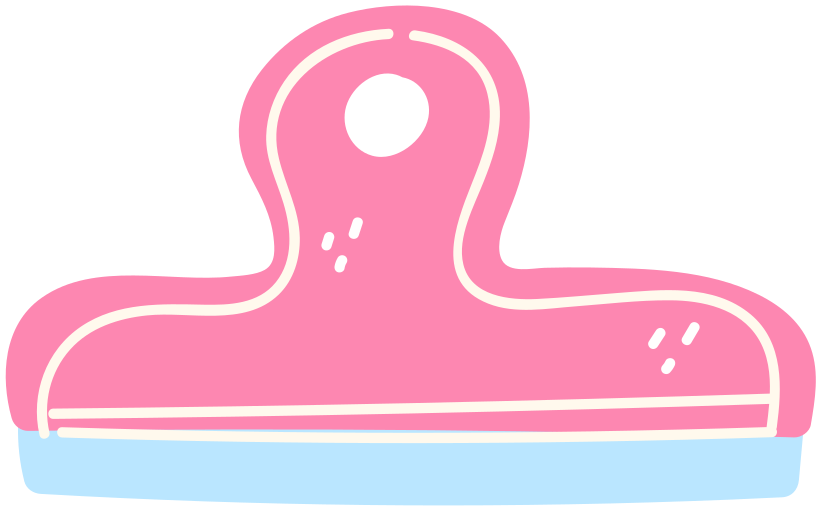 TOÁN
ÔN TẬP VỀ SỐ THẬP PHÂN
Trang 150
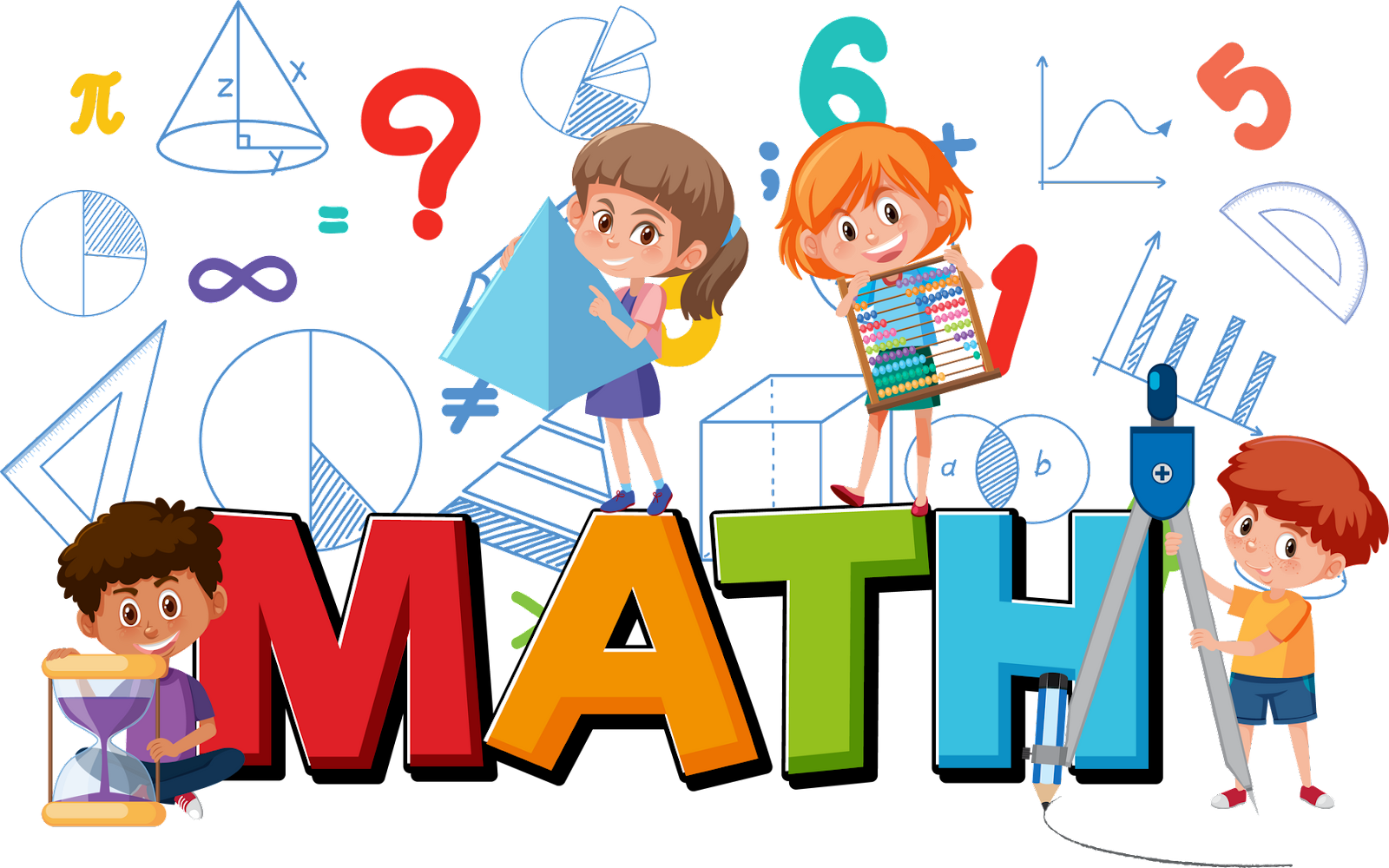 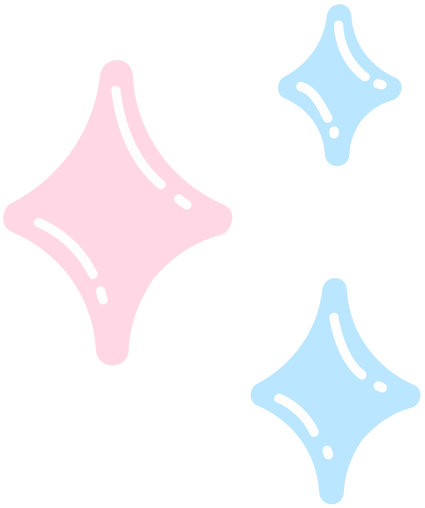 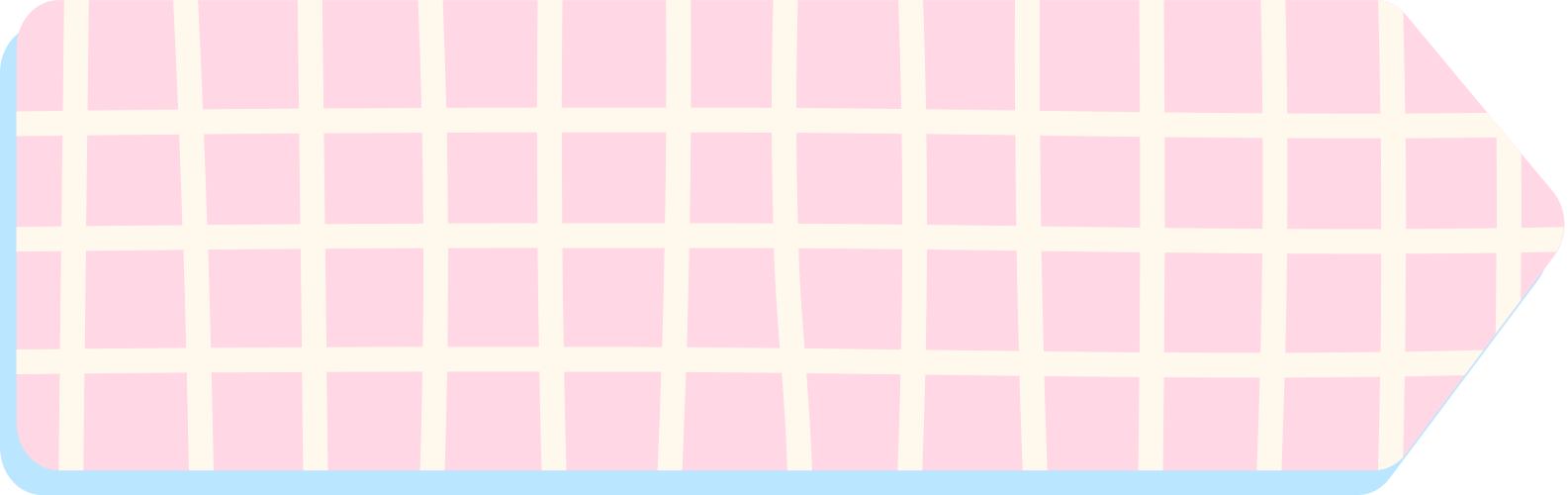 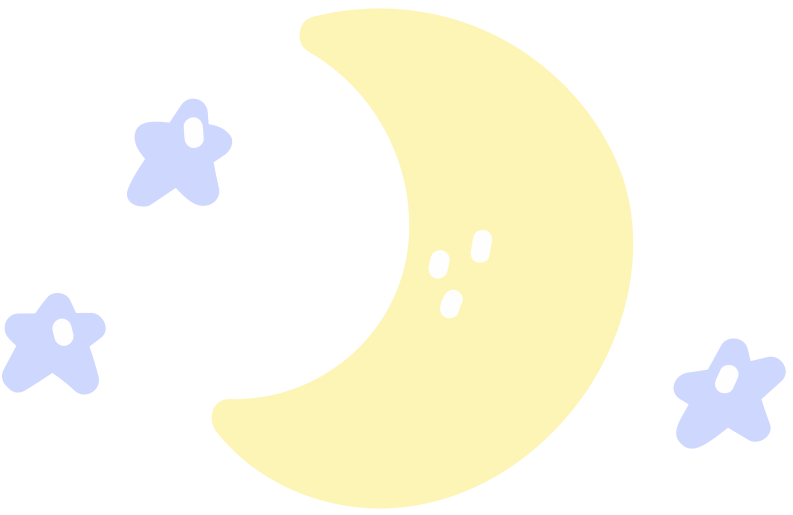 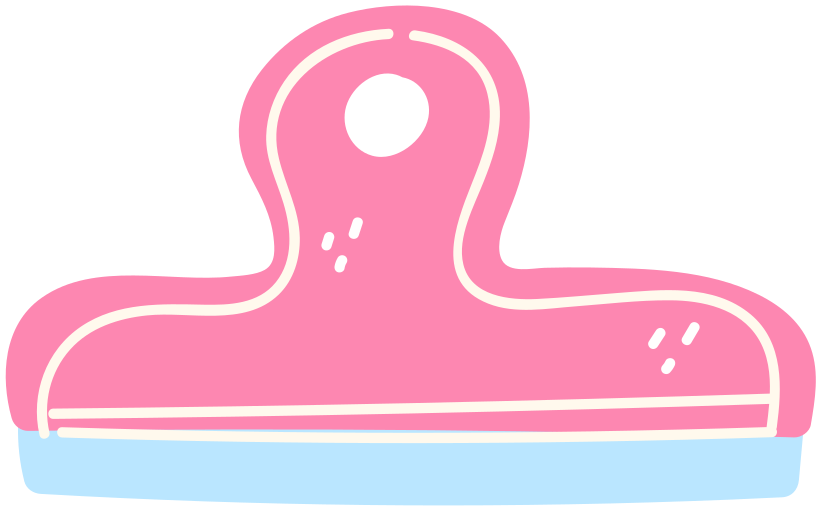 KHỞI ĐỘNG
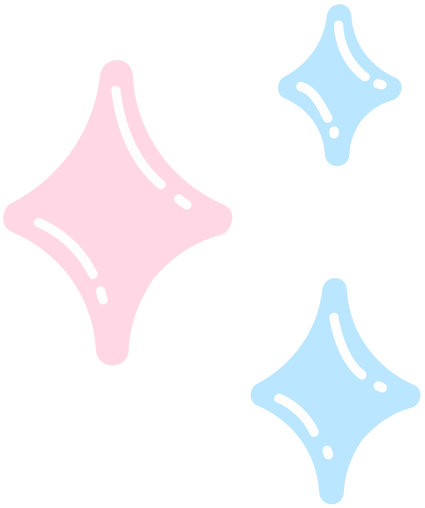 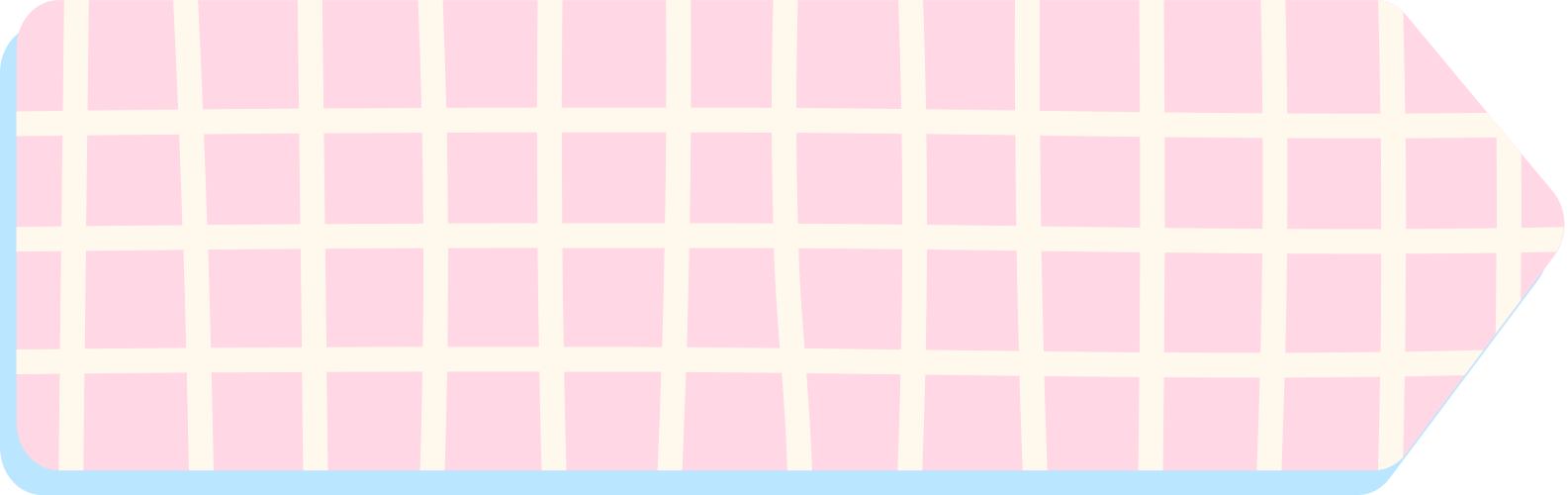 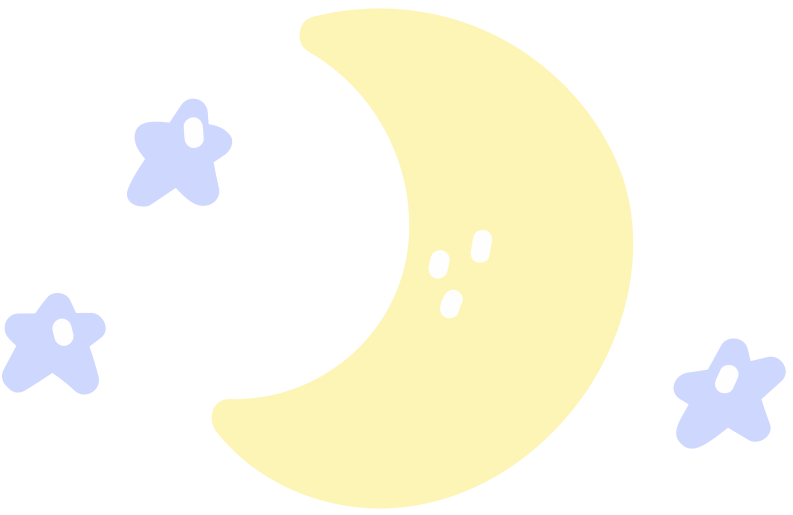 2
 7
4
 7
6
 7
6
 8
12
 5
5
 12
34
 54
17
 27
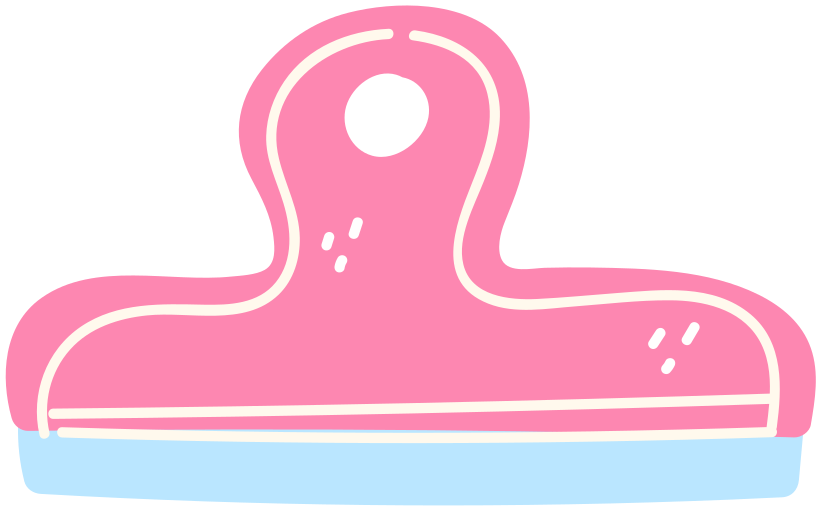 So sánh các phân số:
và
và
và
và
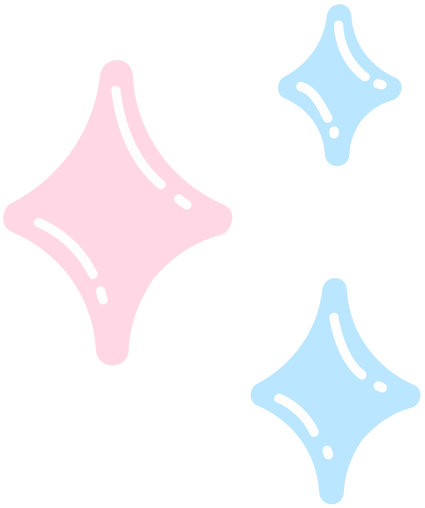 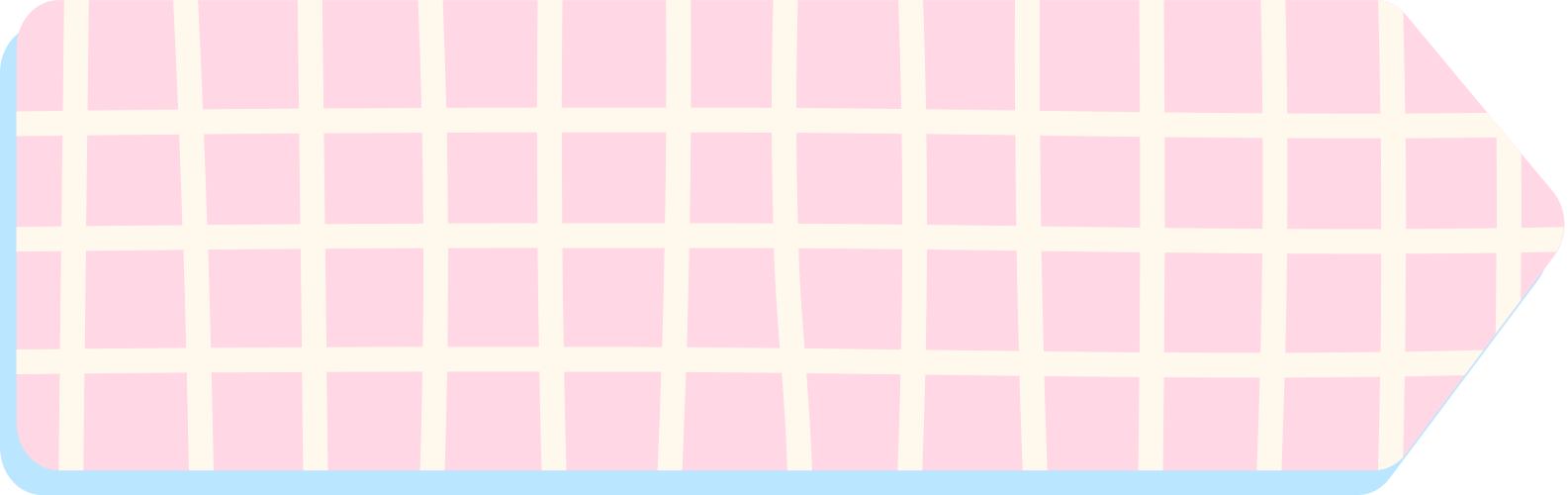 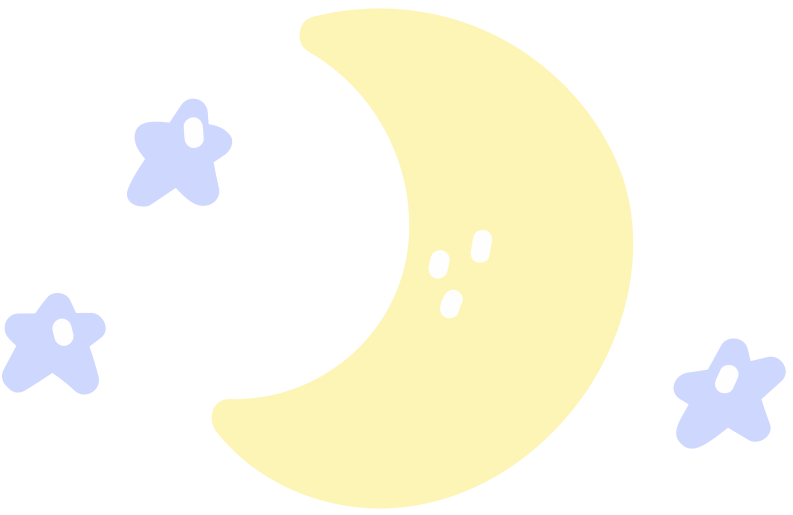 2
 7
4
 7
6
 7
6
 8
12
 5
5
 12
34
 54
17
 27
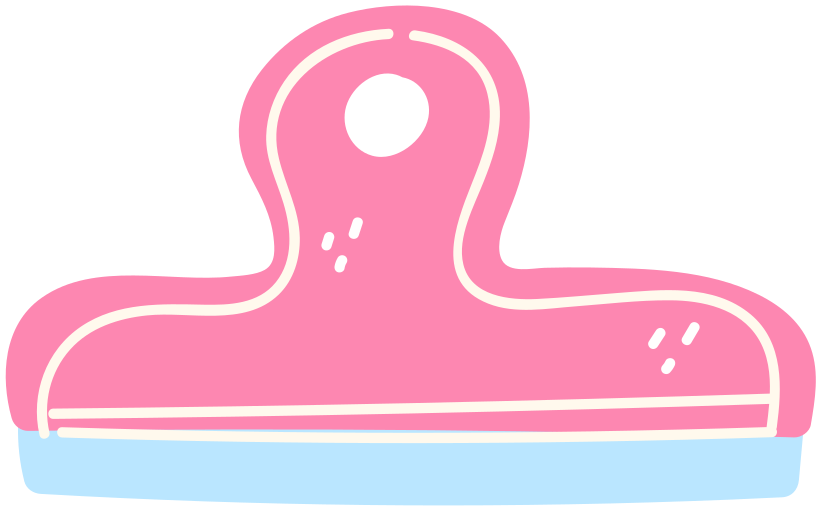 <
>
=
>
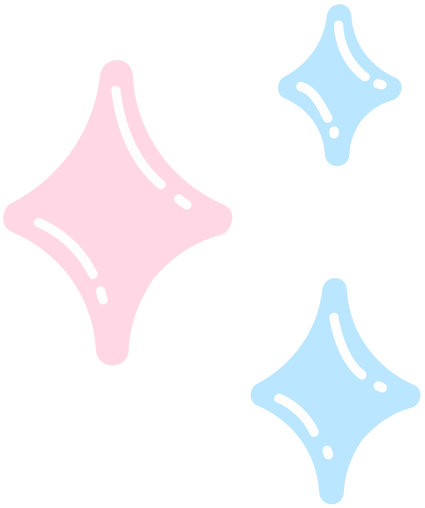 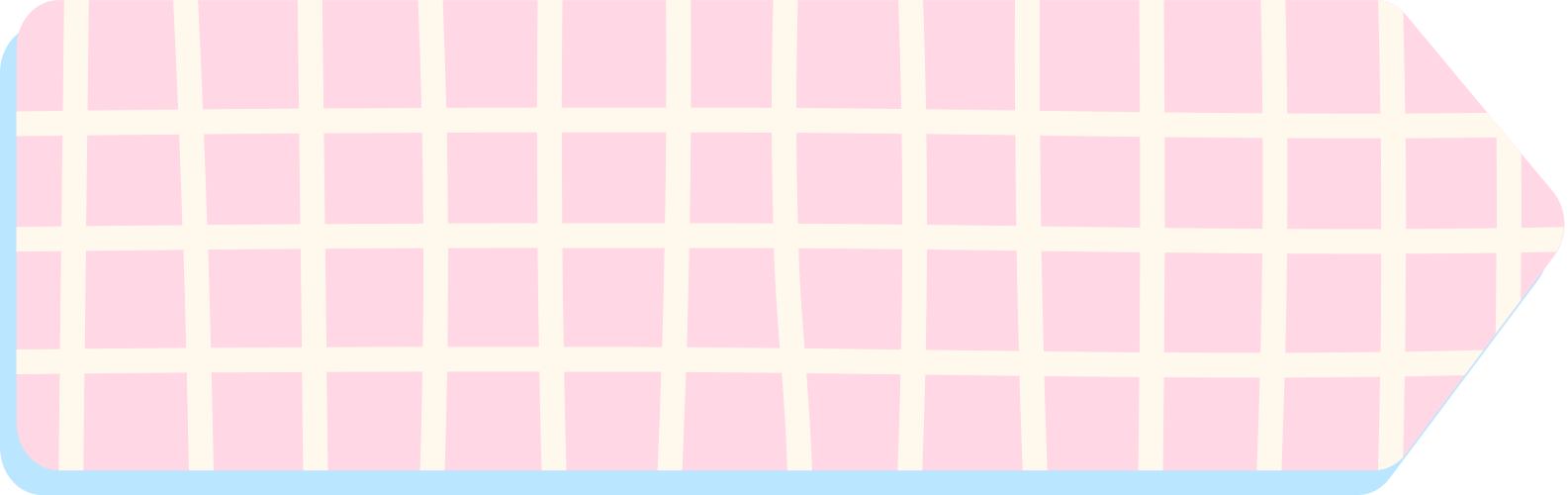 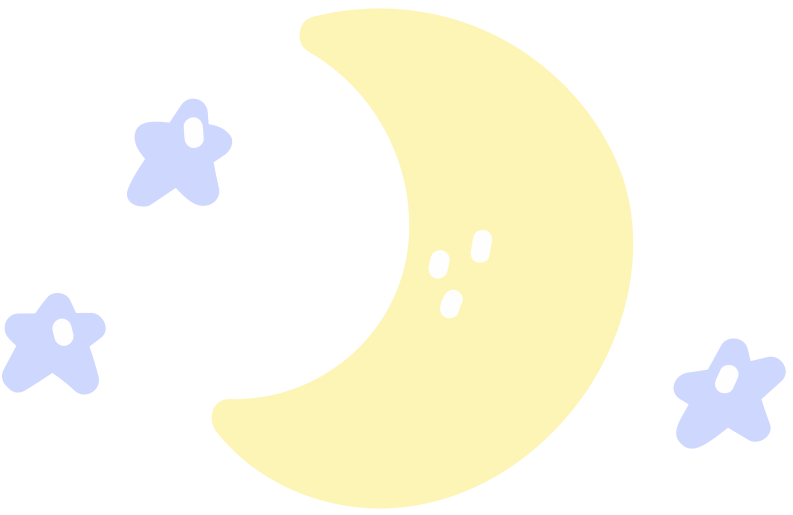 2
 7
32
 72
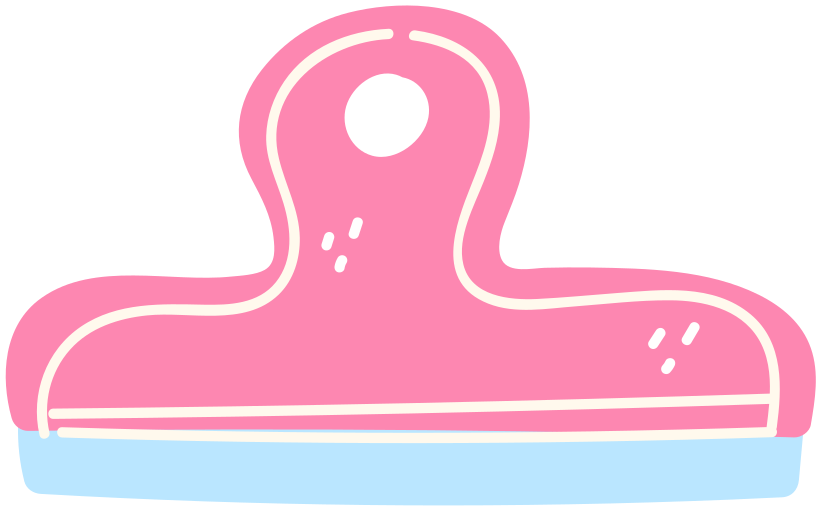 Tìm phân số bằng các phân số sau:
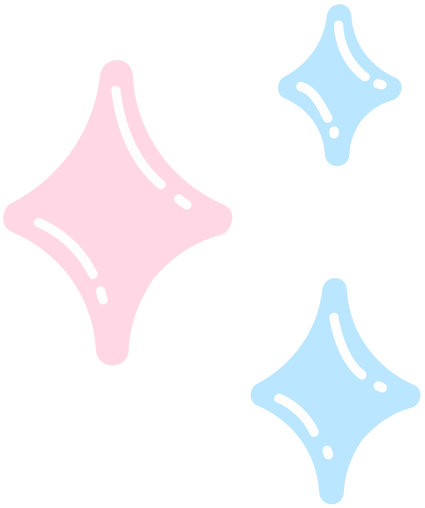 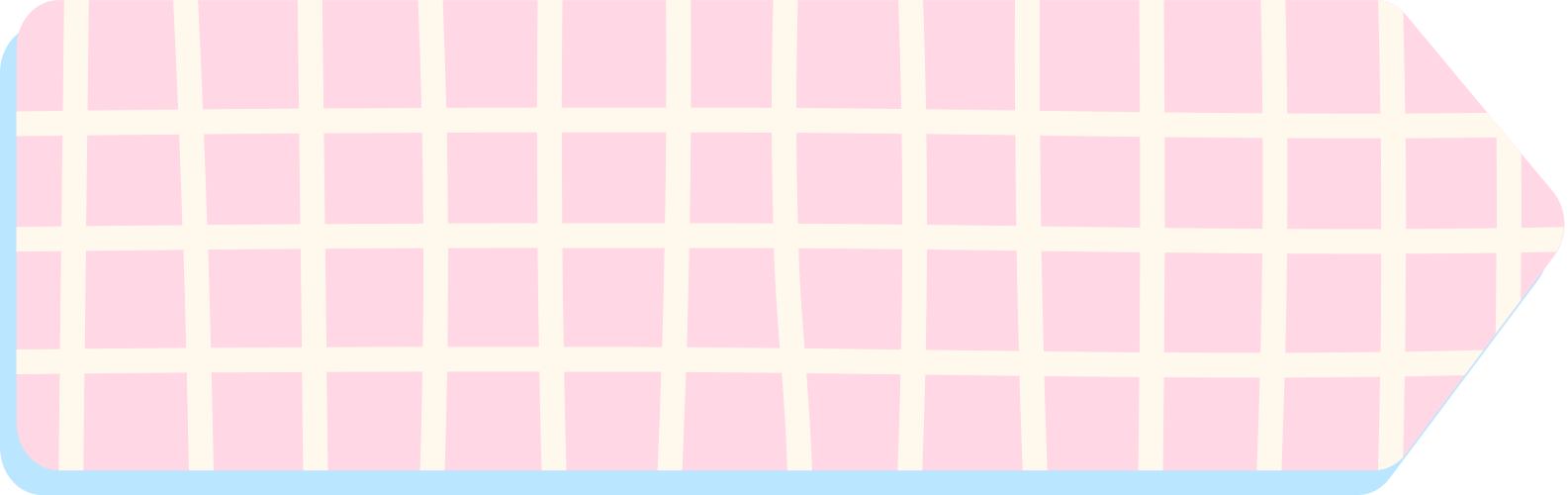 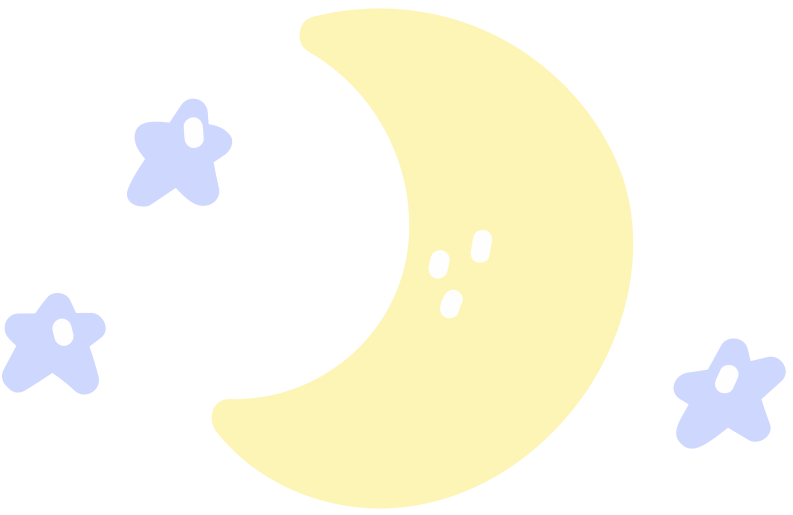 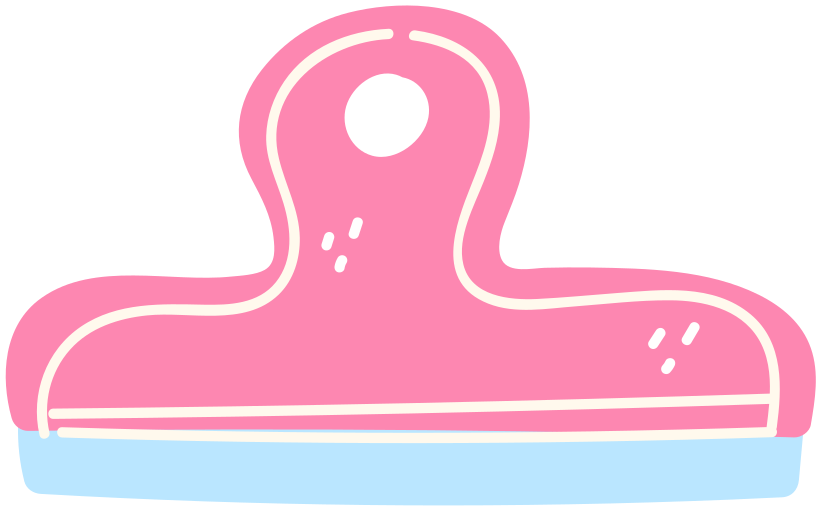 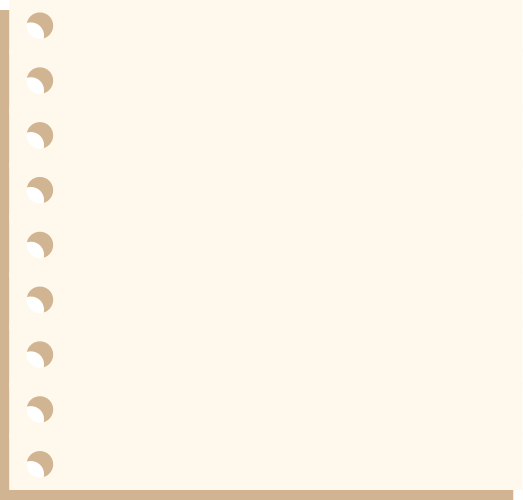 YÊU CẦU CẦN ĐẠT
1
Củng cố về đọc, viết, so sánh các số thập phân
2
Rèn kĩ năng viết số thập phân, chuyển về số thập phân bằng nhau
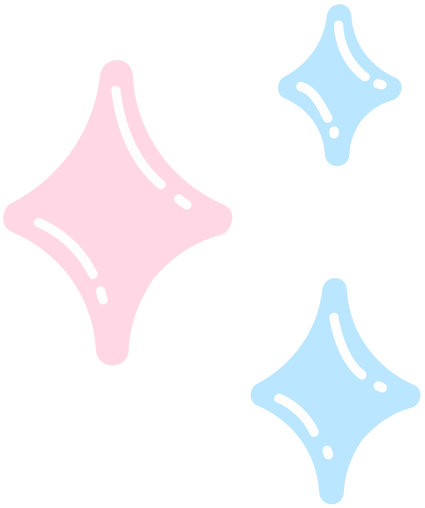 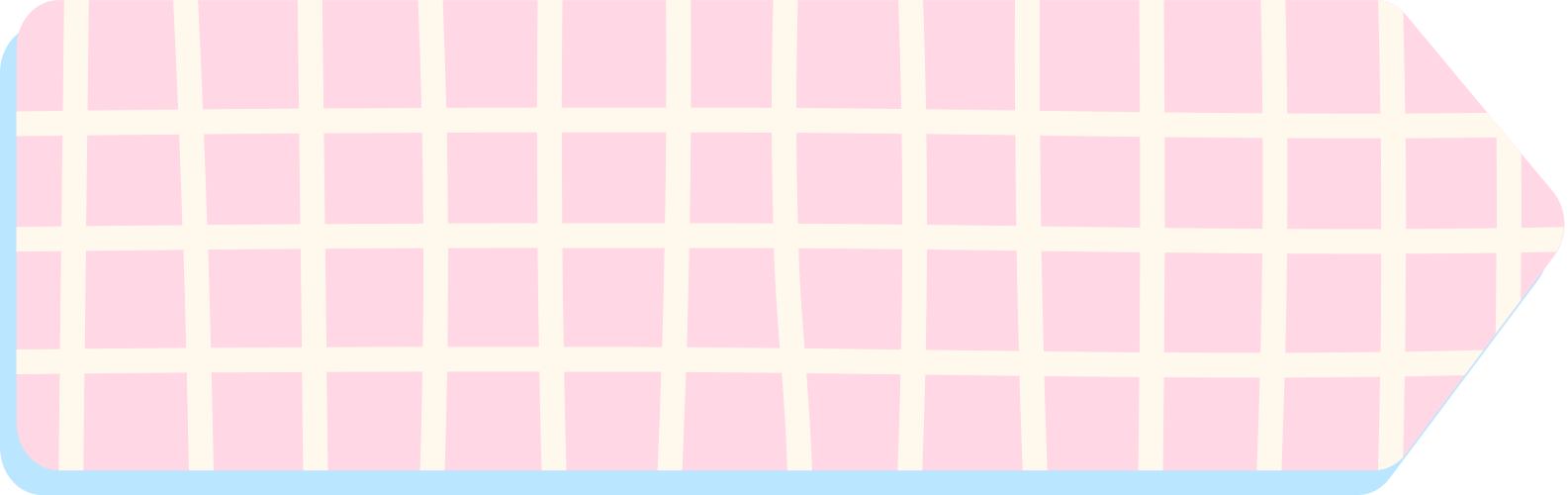 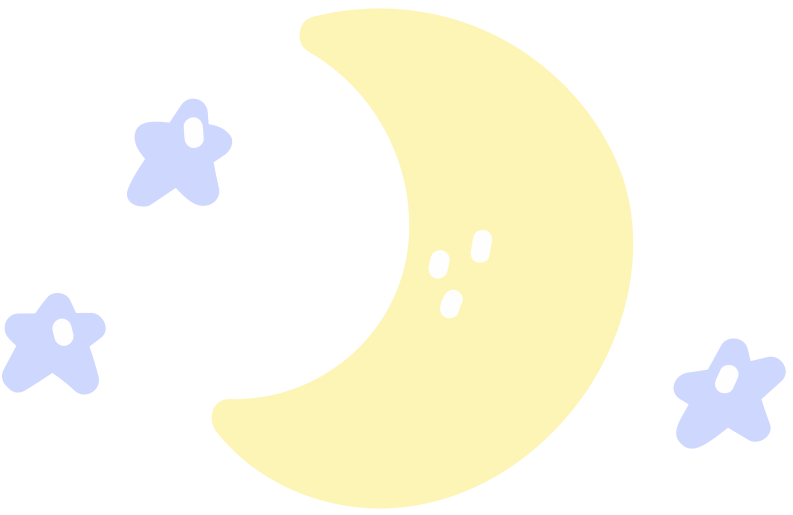 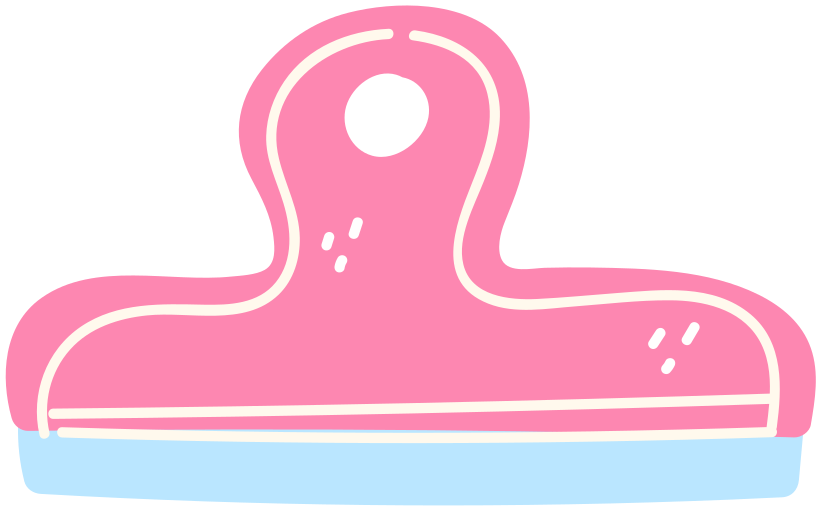 Bài 1: Đọc số thập phân; nêu phần nguyên, phần thập phân và giá trị theo vị trí của mỗi chữ số trong số đó:  63,42 ;       99,99 ;           81,325 ;             7,081
Nêu cách đọc số thập phân?
Muốn đọc một số thập phân, ta đọc lần lượt từ hàng cao đến hàng thấp: trước hết đọc phần nguyên, đọc dấu “phẩy”, sau đó đọc phần thập phân.
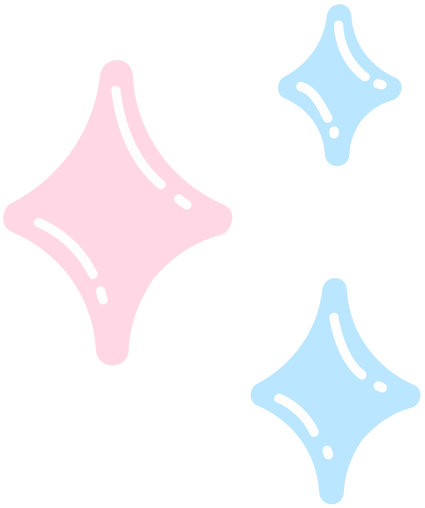 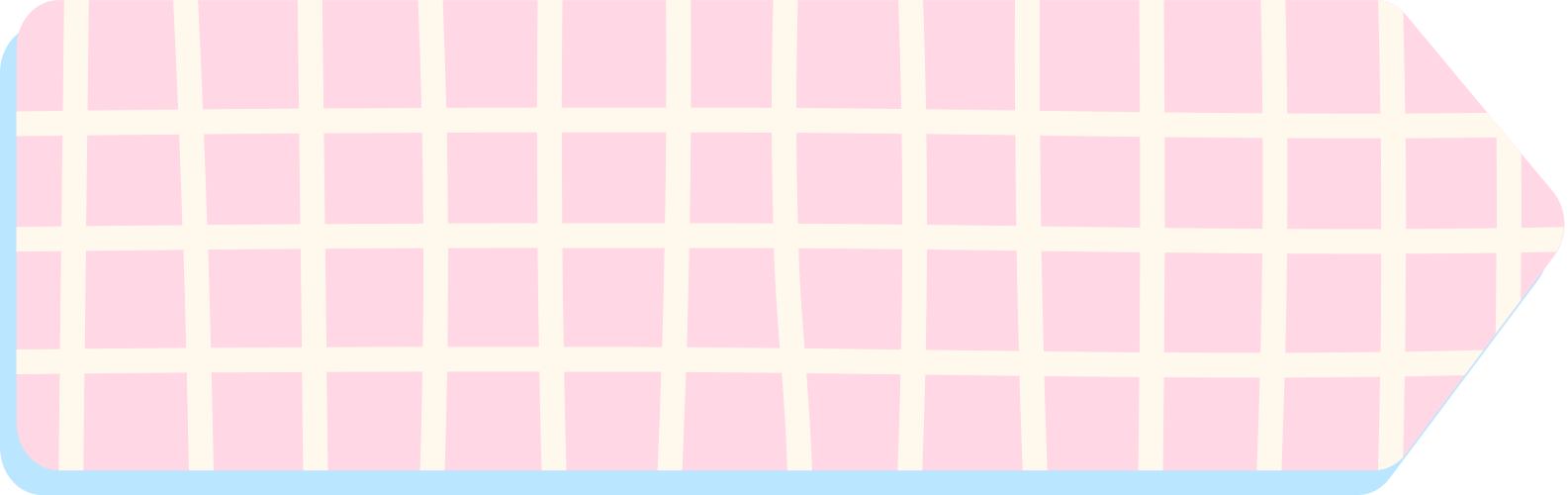 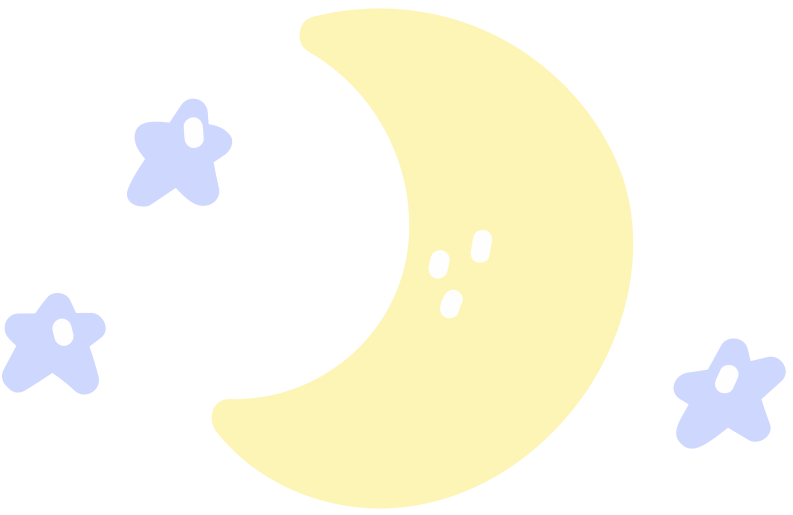 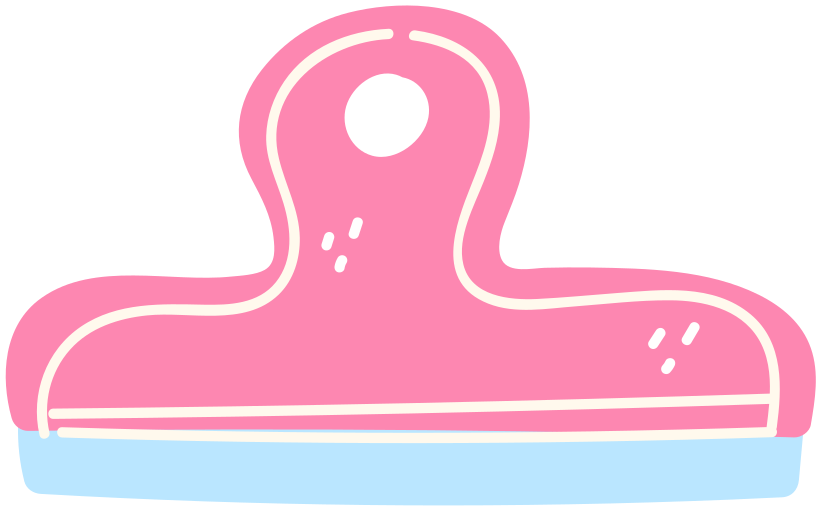 Bài 1: Đọc số thập phân; nêu phần nguyên, phần thập phân và giá trị theo vị trí của mỗi chữ số trong số đó: 
 63,42 ;       99,99 ;           81,325 ;             7,081
Phần nguyên
Phần thập phân
Số đã cho
Đọc số
Sáu mươi ba phẩy bốn mươi hai.
63,42
42
63
Chín mươi chín phẩy chín mươi chín
99,99
99
99
Tám mươi mốt phẩy ba  trăm hai mươi lăm
81,325
81
325
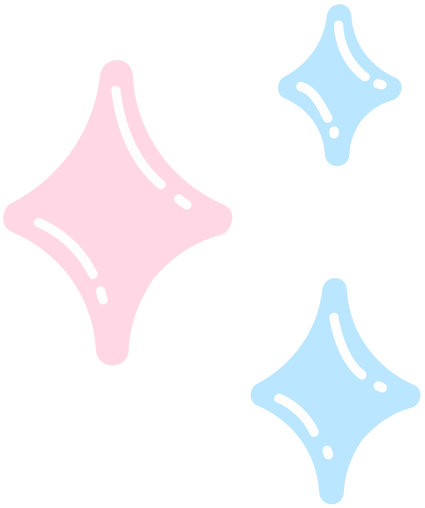 Bảy phẩy không trăm tám mươi mốt.
081
7
7,081
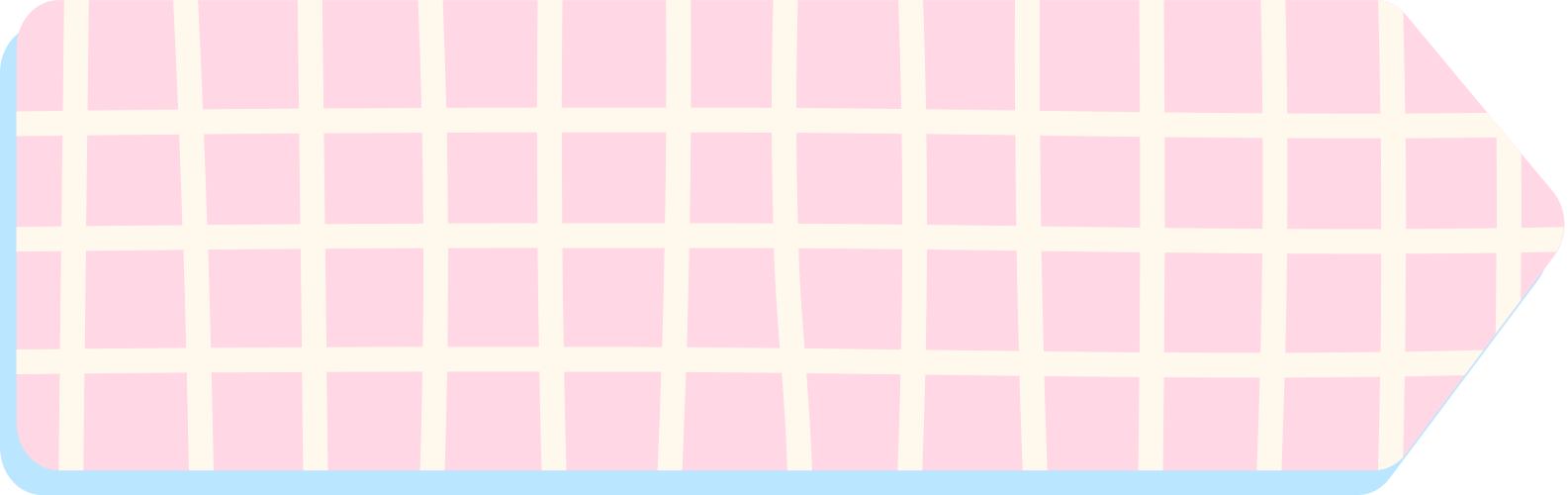 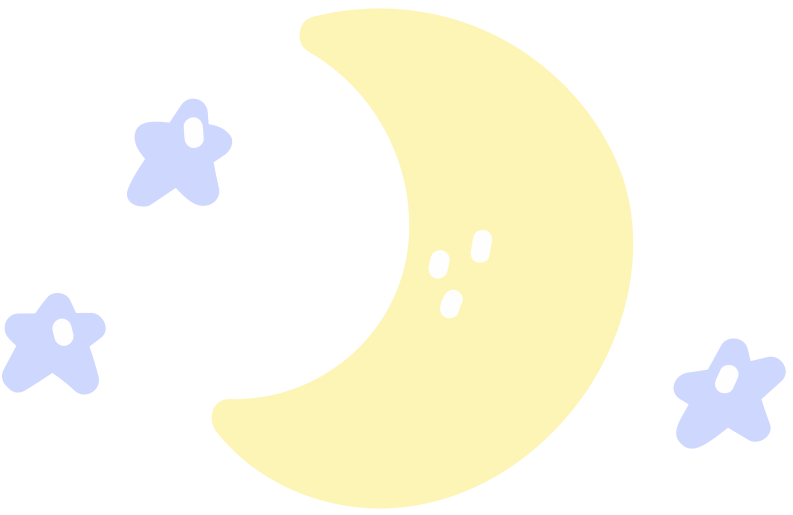 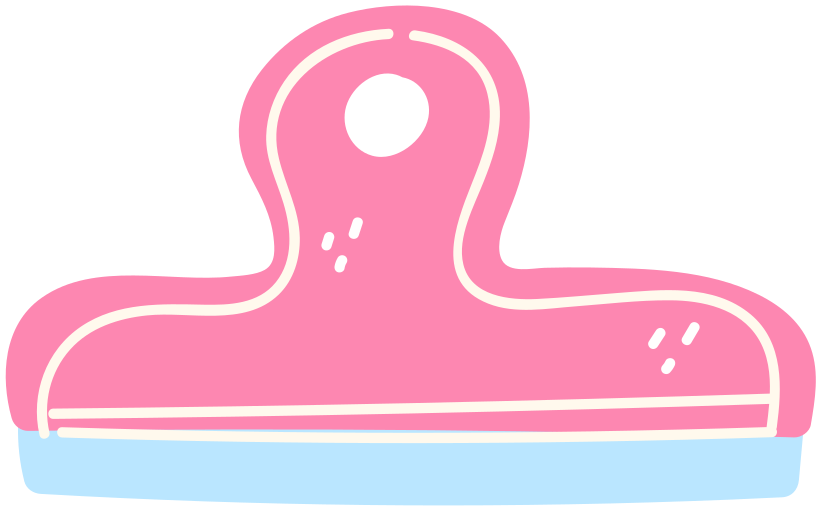 Hàng
Số thập phân
4
2
63,42
6
3
99,99
9
9
9
9
81,325
1
3
5
2
8
0
7
8
1
7,081
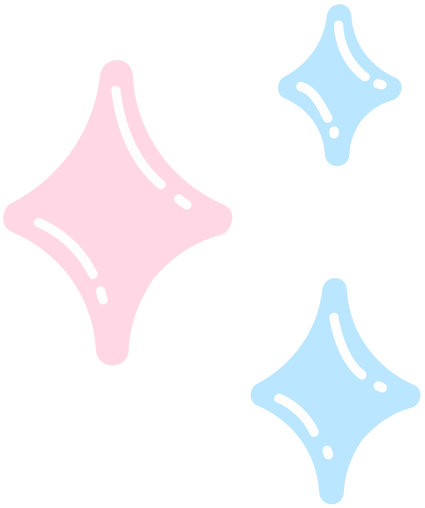 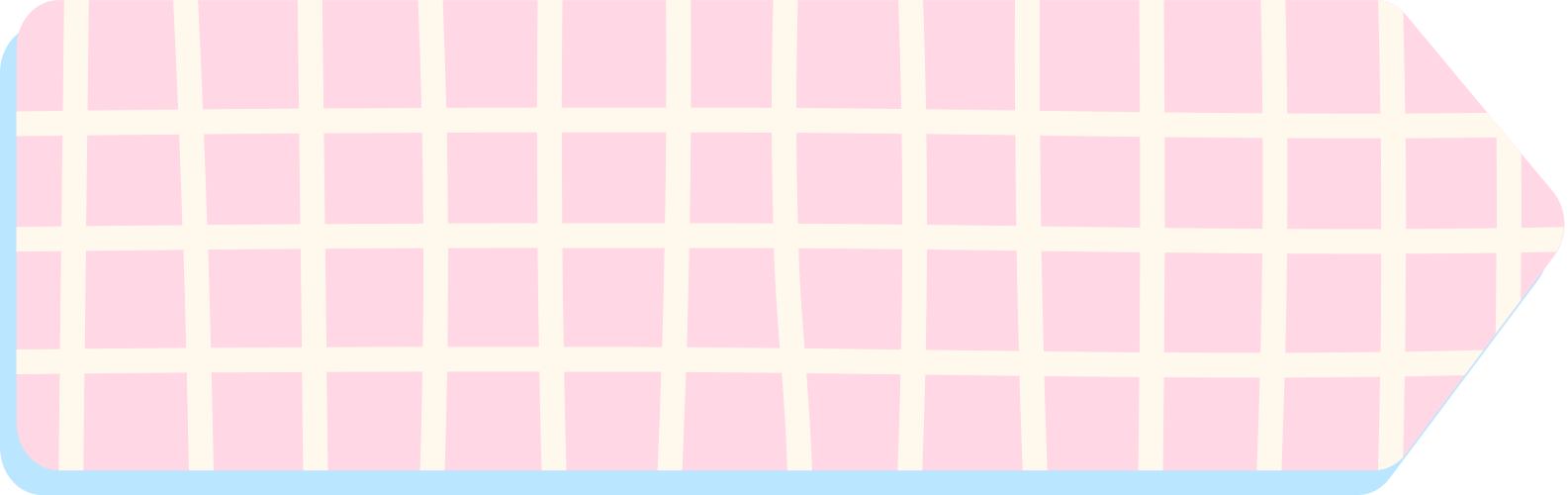 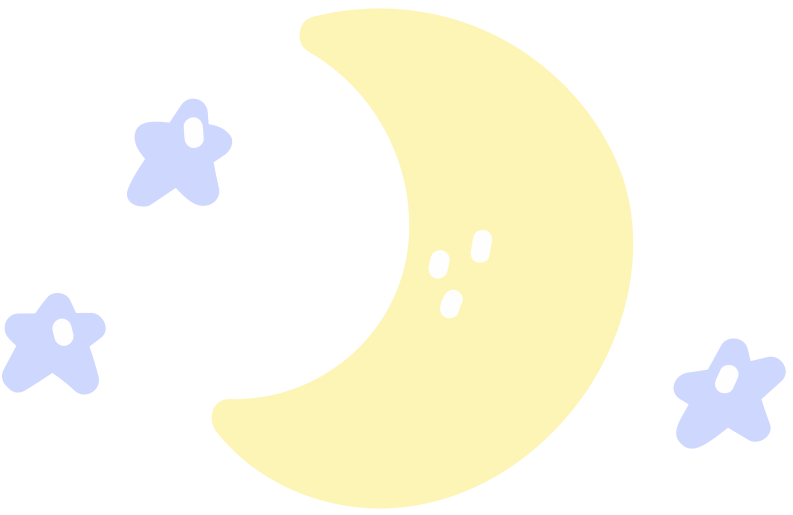 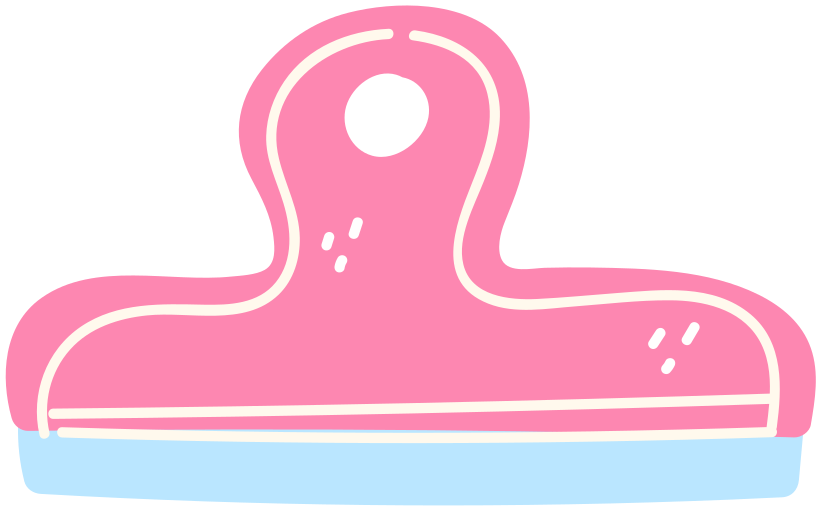 Bài 2: Viết số thập phân có.
Tám đơn vị, sáu phần mười, năm phần trăm (tức là tám đơn vị và sáu mươi lăm phần trăm)
Bảy mươi hai đơn vị, bốn phần mười, chín phần trăm, ba phần nghìn (tức là bảy mươi đơn vị và bốn trăm chín mươi ba phần nghìn).
Không đơn vị, bốn phần trăm.
8,65
72,493
0,04
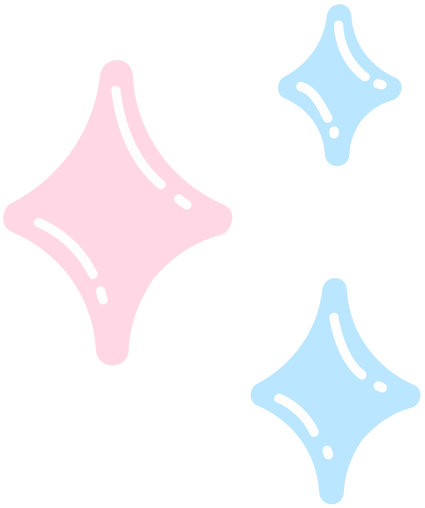 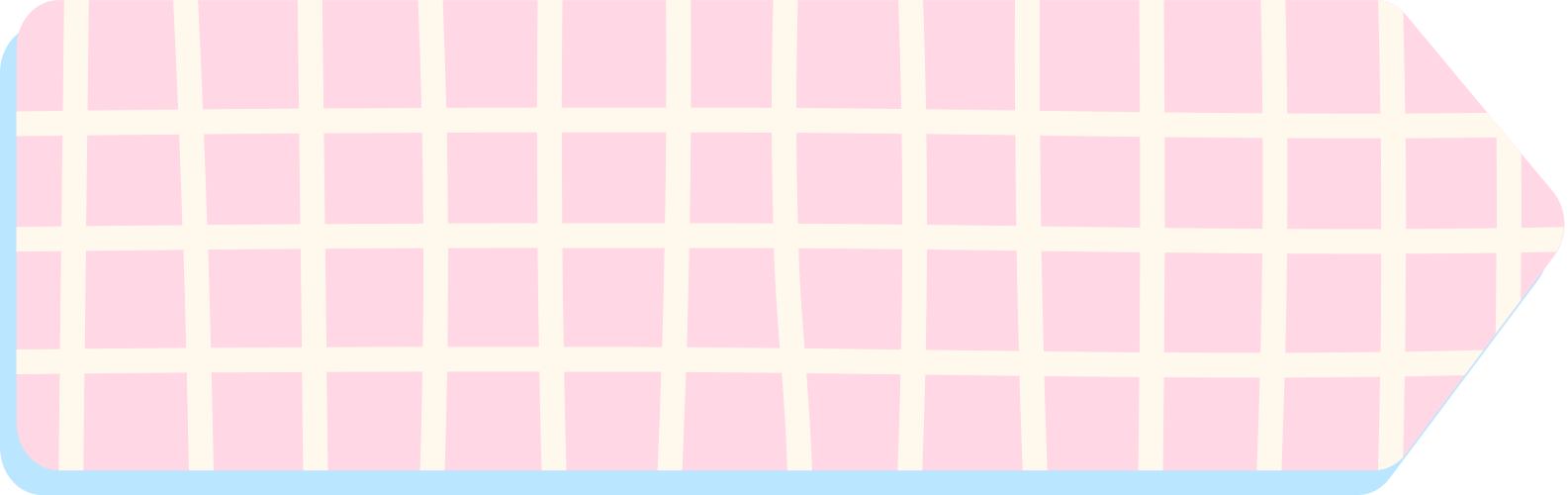 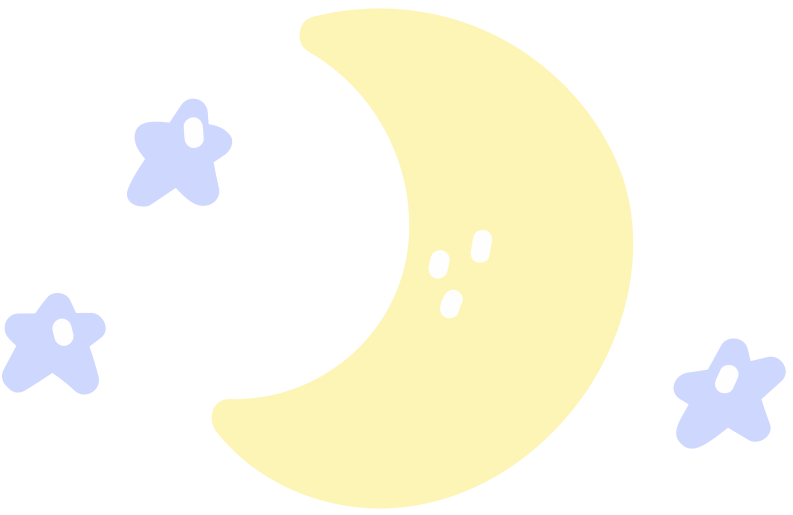 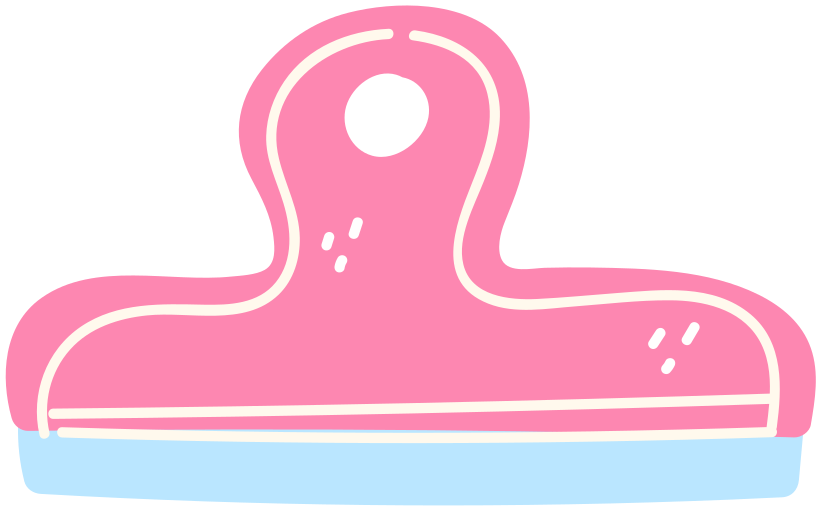 Em hãy nêu cách viết số thập phân ?
Muốn viết một số thập phân, ta viết lần lượt từ hàng cao đến hàng thấp: trước hết viết phần nguyên, viết dấu “phẩy”, sau đó viết phần thập phân
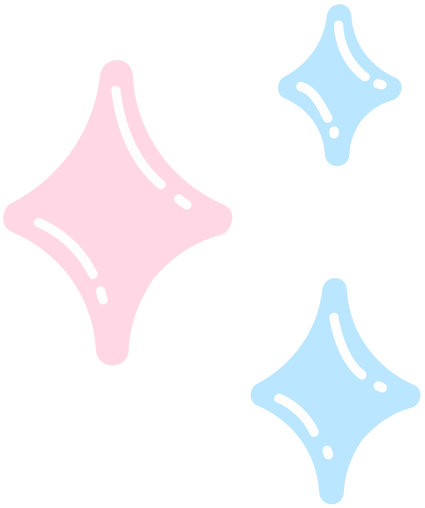 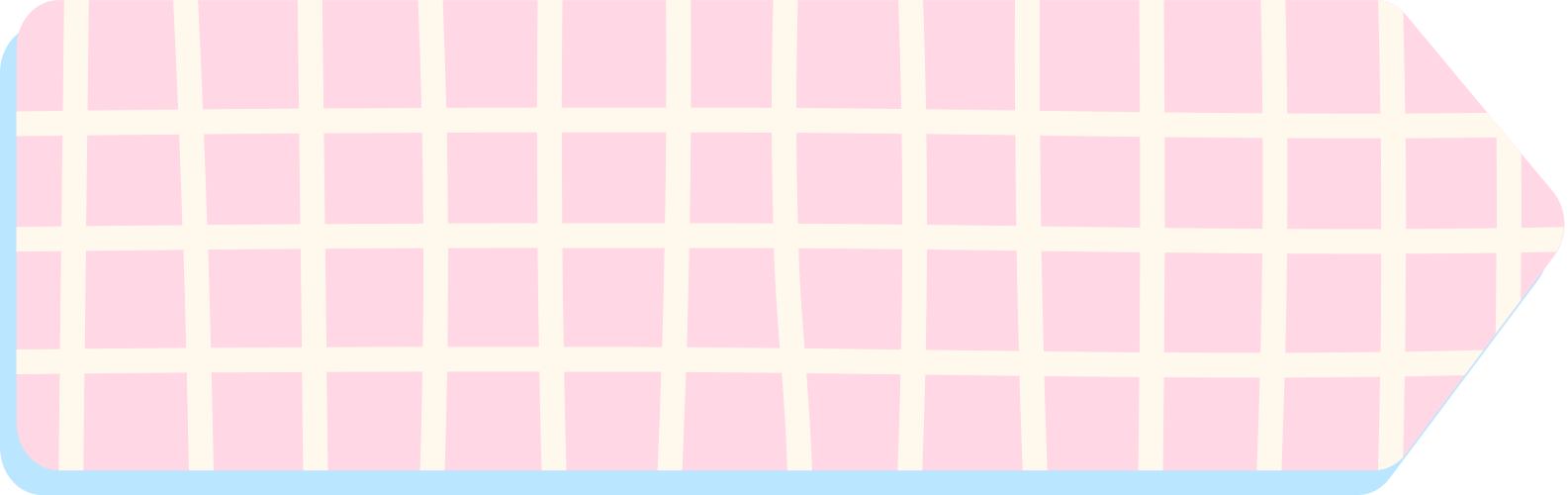 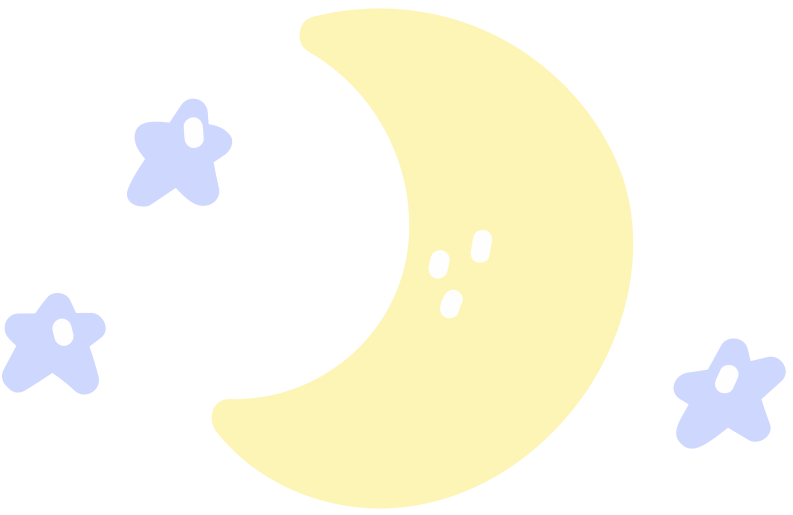 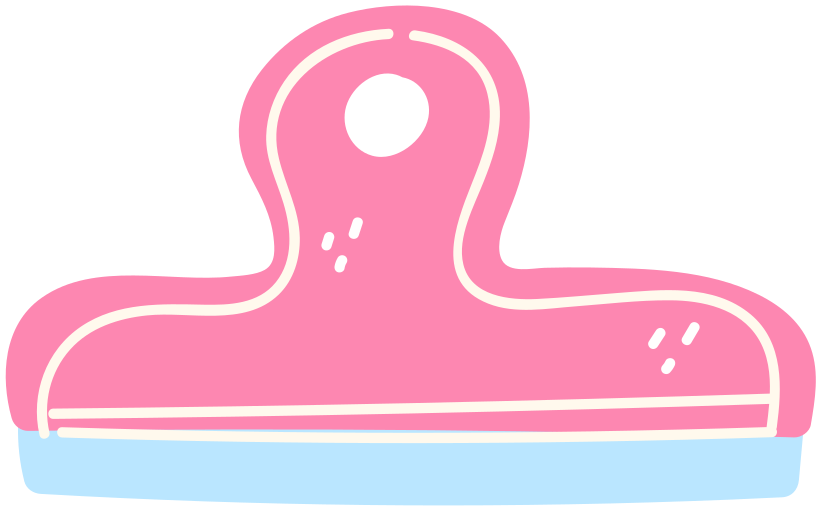 Bài 3: Viết thêm chữ số 0 vào bên phải phần thập phân
của mỗi số thập phân để các số thập phân dưới đây
đều có hai chữ số ở phần thập phân.
74,60
74,6
284,30
284,3
401,25
401,25
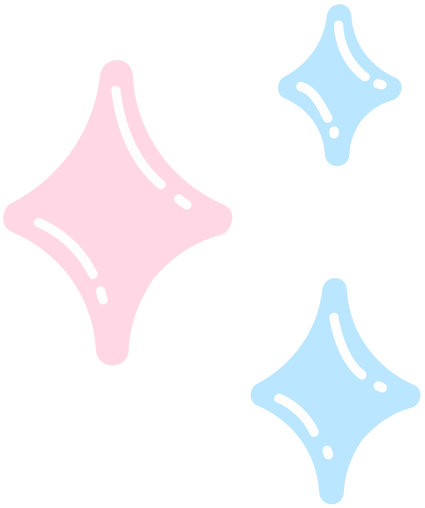 104
104,00
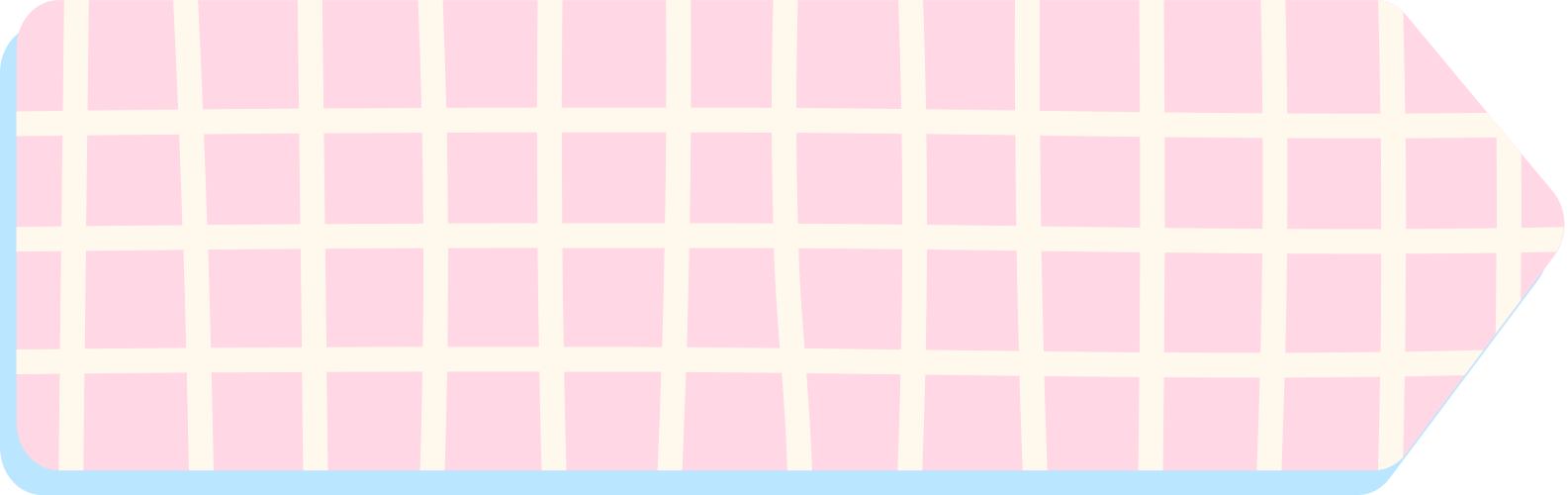 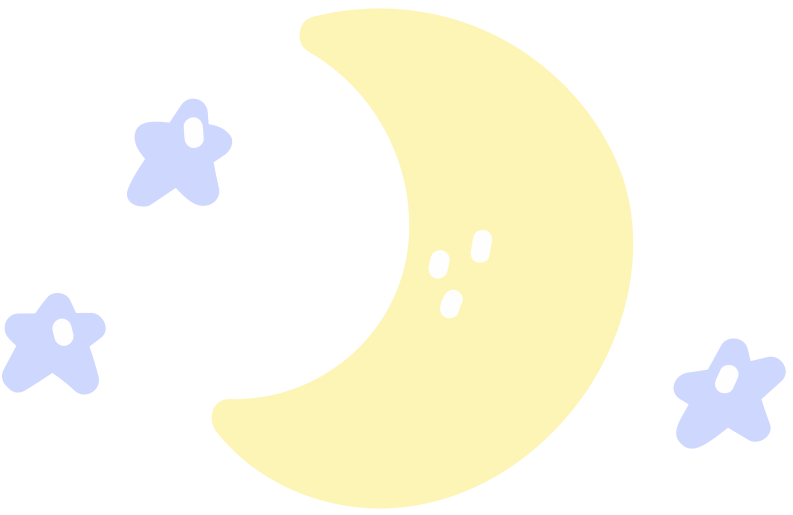 7
1
1
2002
10
100
5
4
8
25
3
3
3
2
1000
1000
1
4
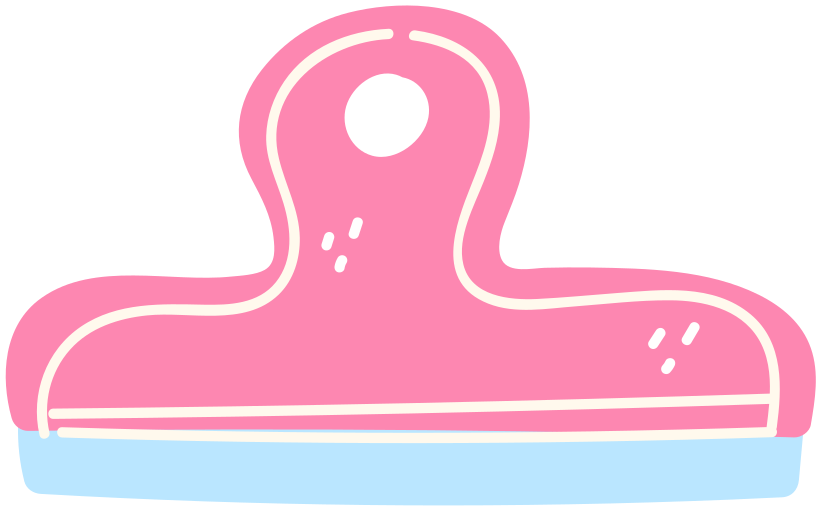 Bài 4: Viết các số sau đây dưới dạng số thập phân:
a)
b)
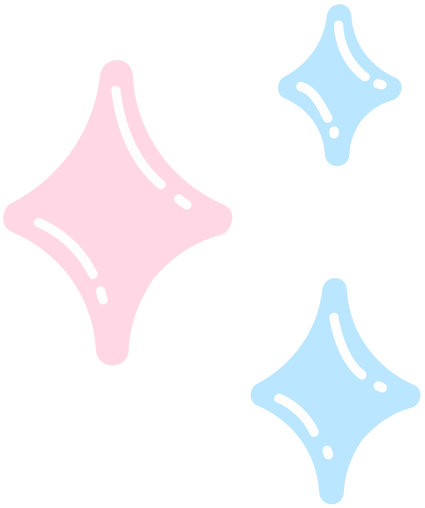 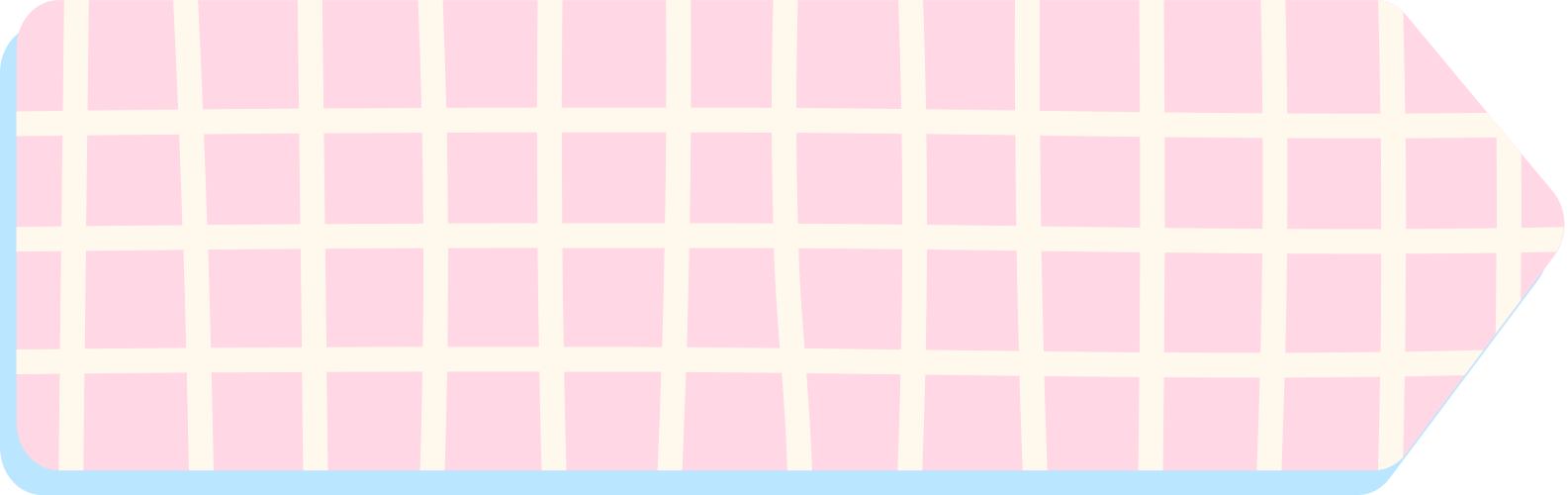 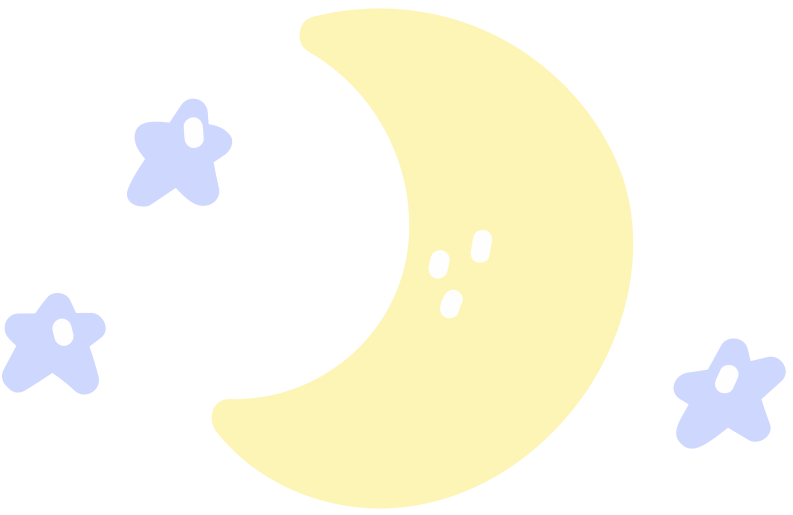 3 10
20021000
3      100
25 100
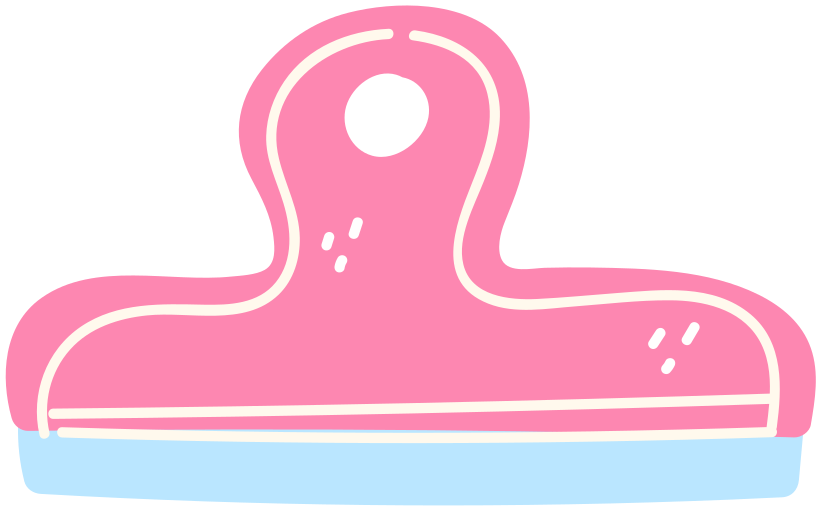 Bài 4a: Viết các số sau dưới dạng số thập phân.
0,3
0,03
=
=
4
4,25
=
2,002
=
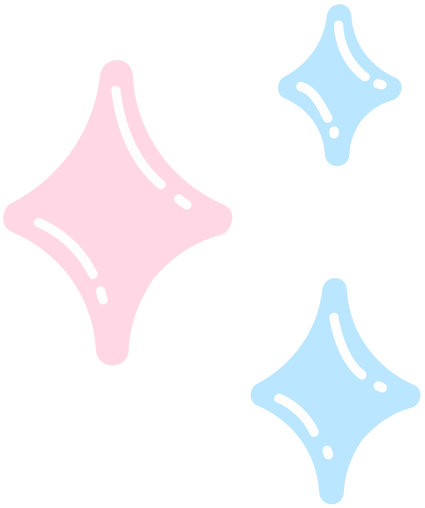 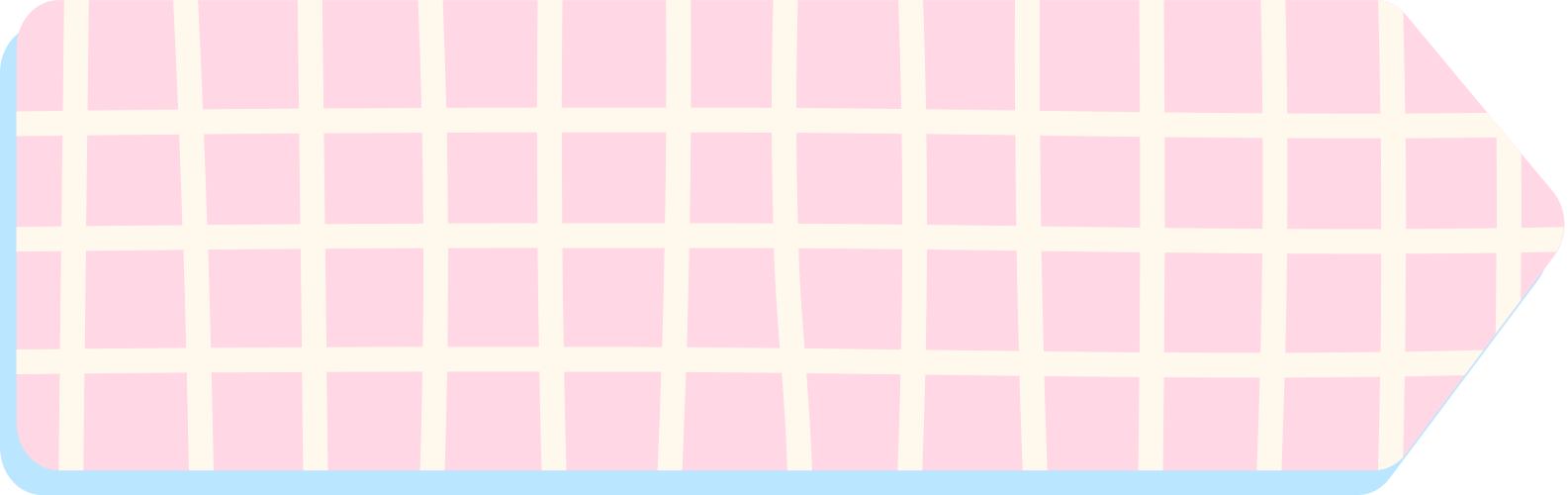 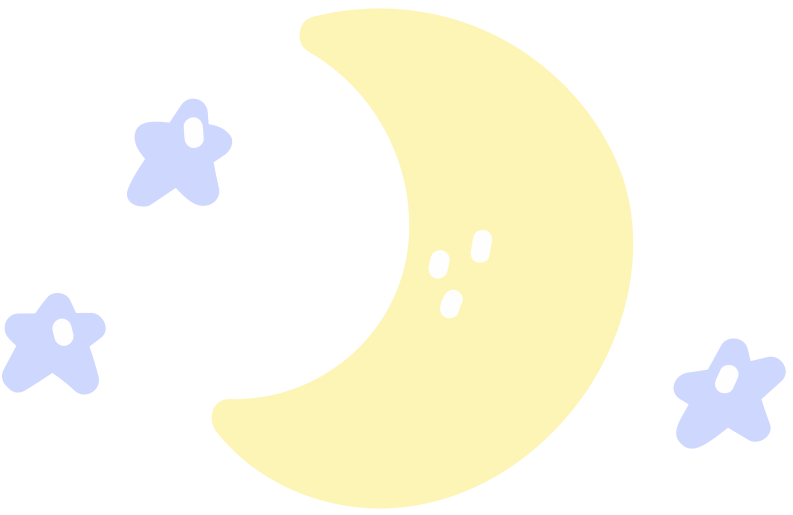 3      
  5
7 
 8
1    4
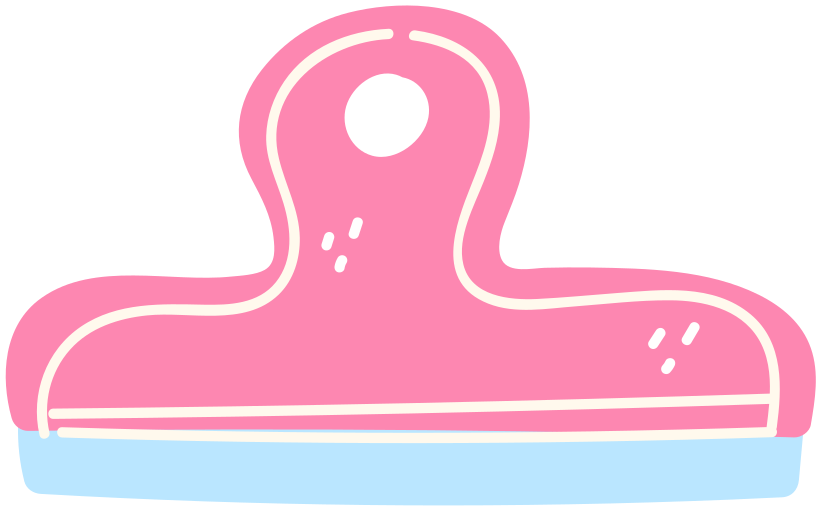 Bài 4b: Viết các số sau dưới dạng số thập phân.
0,25
0,6
=
=
1
2
0,875
=
1,5
1
=
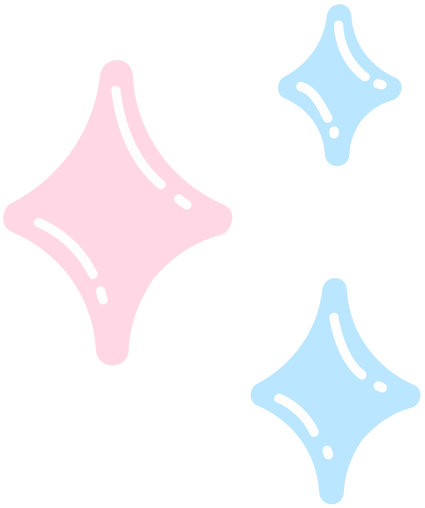 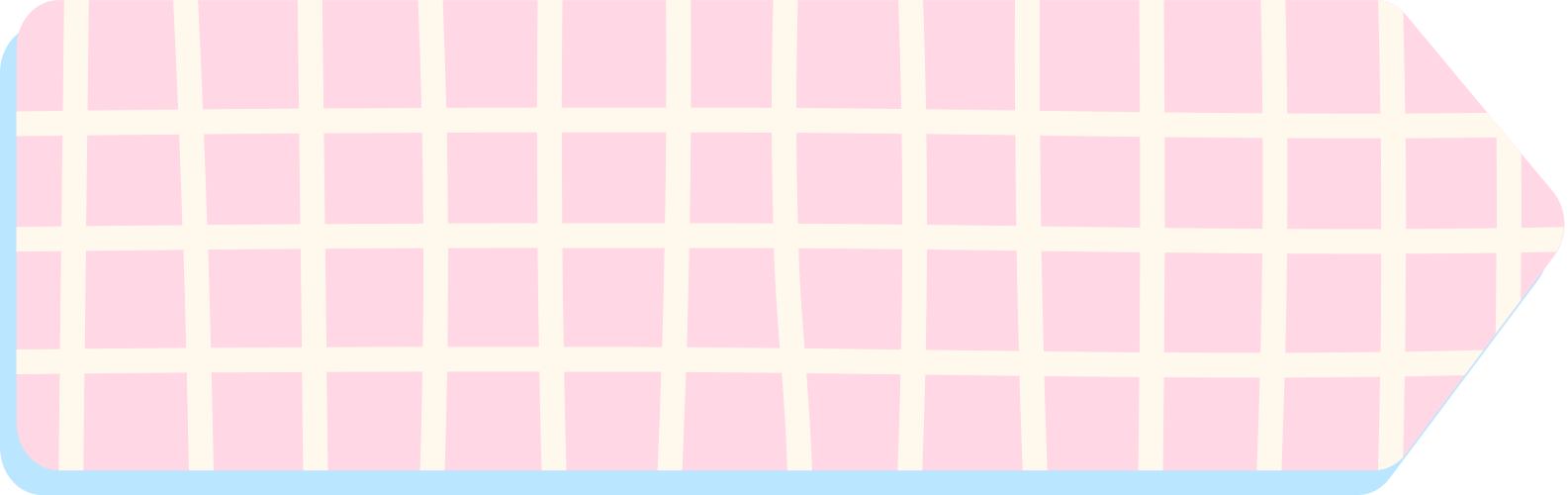 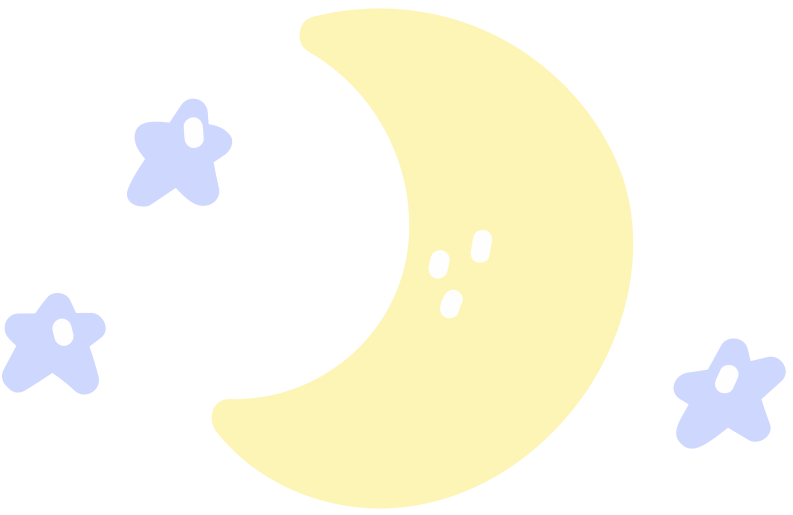 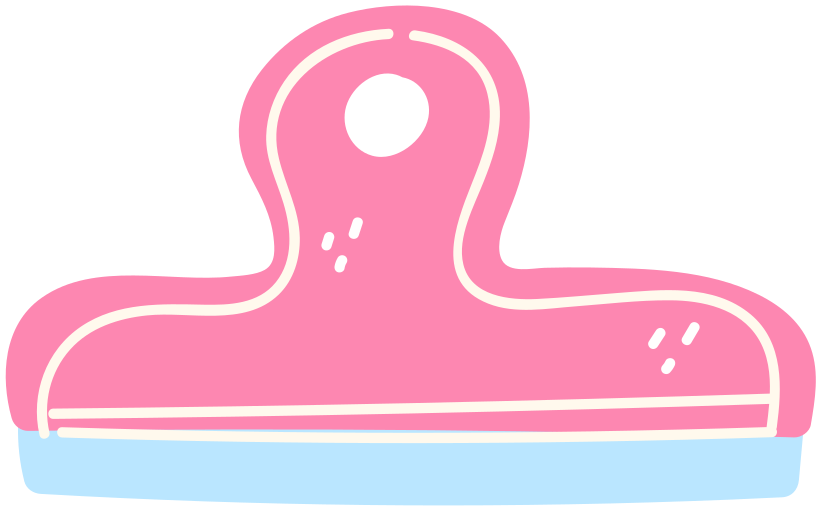 Bài 5:
>
<
>
=
78,6  ......  78,59 
    9,478  .....  9,48  
  28,300  .....  28,3
    0,916  .....  0,906
<
=
>
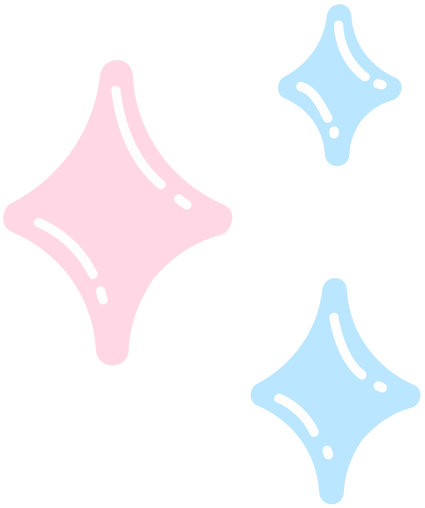 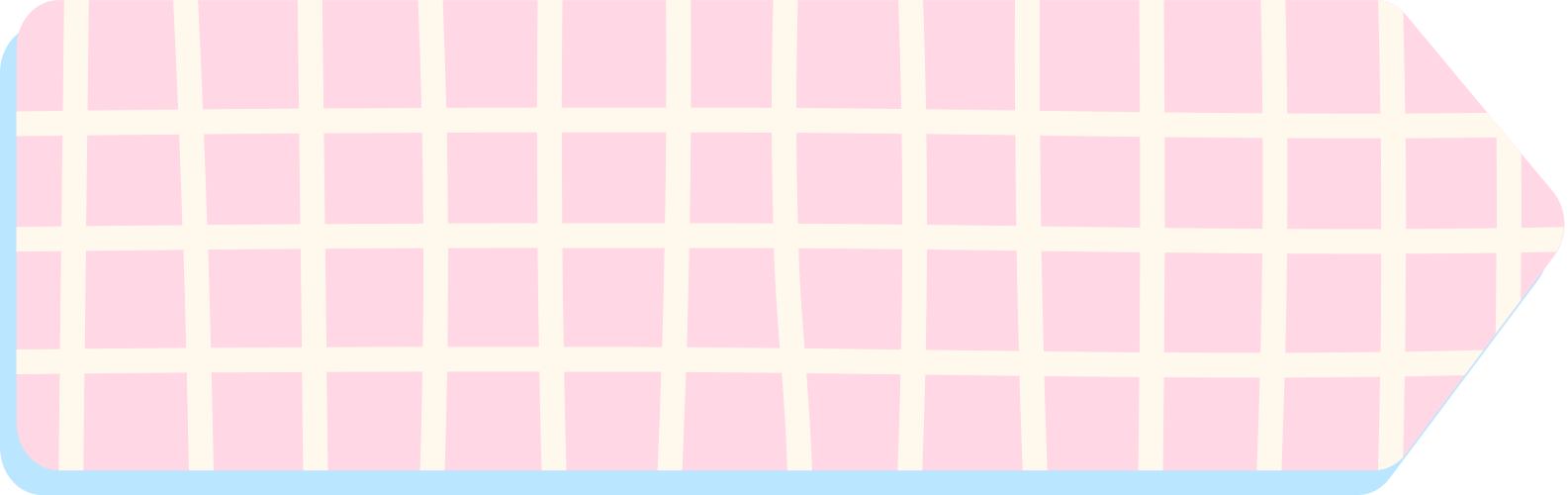 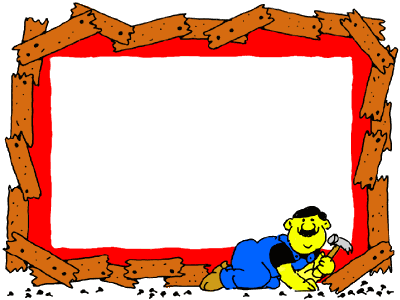 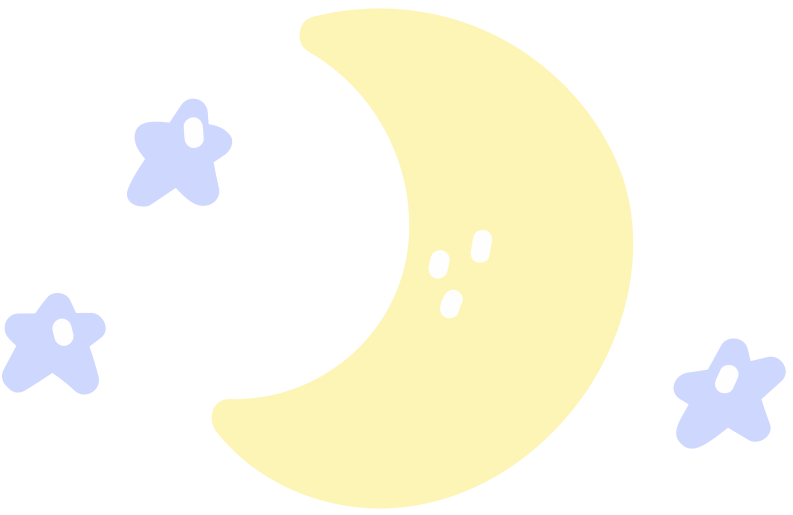 Time
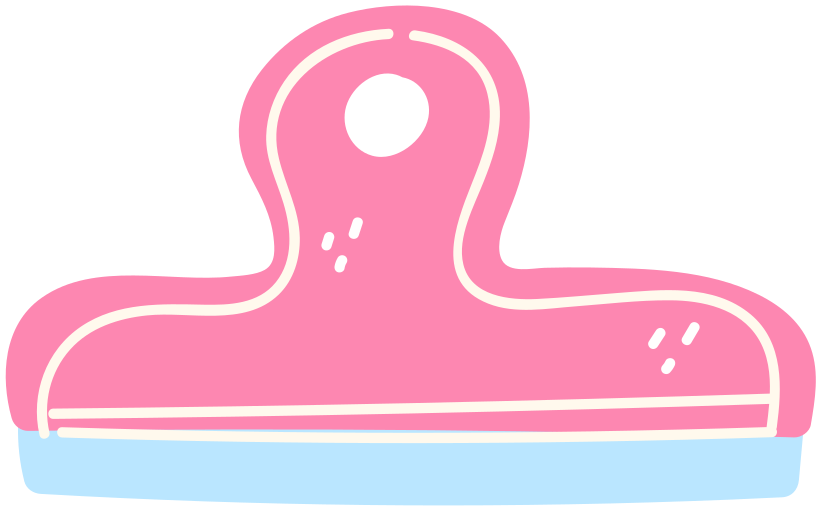 TRÒ CHƠI
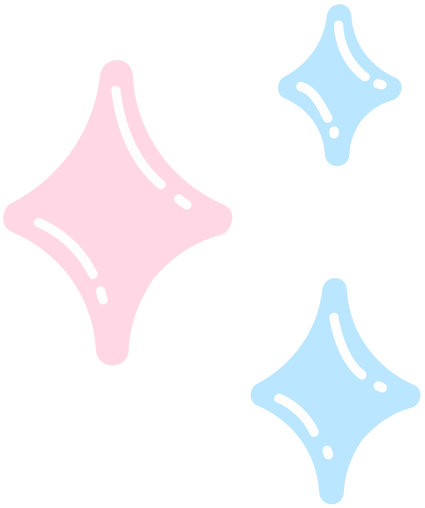 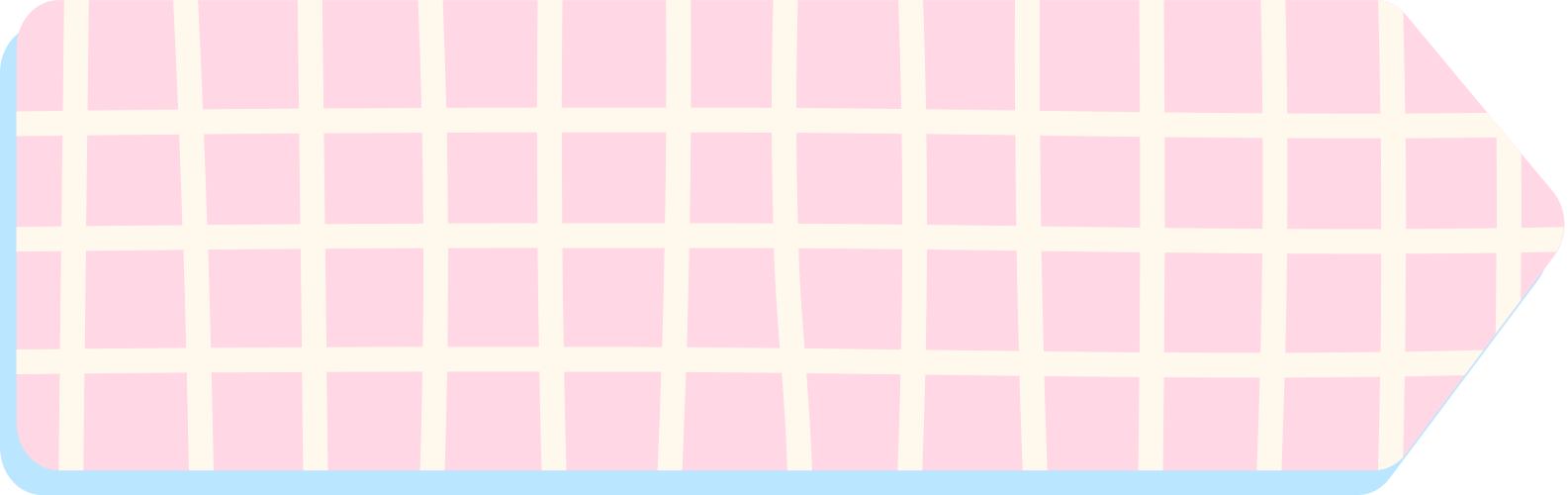 Hết giờ
Key
Time
Trong số thập phân 3,25 chữ số 3 thuộc hàng nào?
 A. Hàng chục           B. Hàng phần mười
 C. Hàng đơn vị               D. hàng phần trăm
C. Hàng đơn vị
1
10
9
8
7
6
5
4
3
2
20
19
18
17
16
15
14
13
12
11
C©u 1
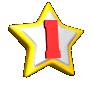 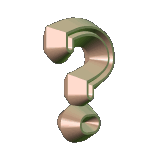 Hết giờ
Câu 2
Key
Time
Trong số thập phân 86,324 chữ số 3 thuộc 
hàng nào?
  A. Hàng chục                  B. Hàng trăm      
 C. Hàng phần mười        D. Hàng phần trăm
C. Hàng phần mười
10
9
8
7
6
5
4
3
2
1
20
19
18
17
16
15
14
13
12
11
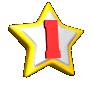 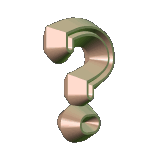 Hết giờ
Câu 3
Key
Time
Số thập phân 25,477 đọc là:
      A. Hai lăm phẩy bốn trăm bảy bảy    
       B. Hai mươi lăm phẩy bốn trăm bảy bảy
       C. Hai lăm phẩy bốn bảy  bảy
       D. Hai mươi lăm phẩy bốn trăm bảy mươi bảy
D. Hai mươi lăm phẩy bốn trăm bảy mươi bảy
10
9
8
7
6
5
4
3
2
1
20
19
18
17
16
15
14
13
12
11
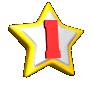 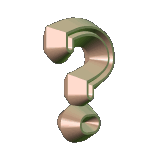 Hết giờ
Key
Time
Số thập  phân gồm : Mười đơn vị, ba mươi
   lăm phần nghìn được viết là: 
           A. 10,35                  B. 10,035
           C. 10,350                D. 1,35
B. 10,035
10
9
8
7
6
5
4
3
2
1
20
19
18
17
16
15
14
13
12
11
C©u 4
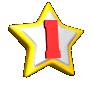 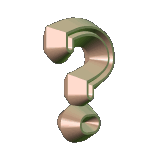 Hết giờ
Câu 5
Key
Time
Điền dấu thích hợp vào ô trống:
 30,35………30,035
  A.  =                    B.   <                C.   >
C.  >
10
9
8
7
6
5
4
3
2
1
20
19
18
17
16
15
14
13
12
11
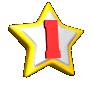 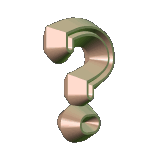 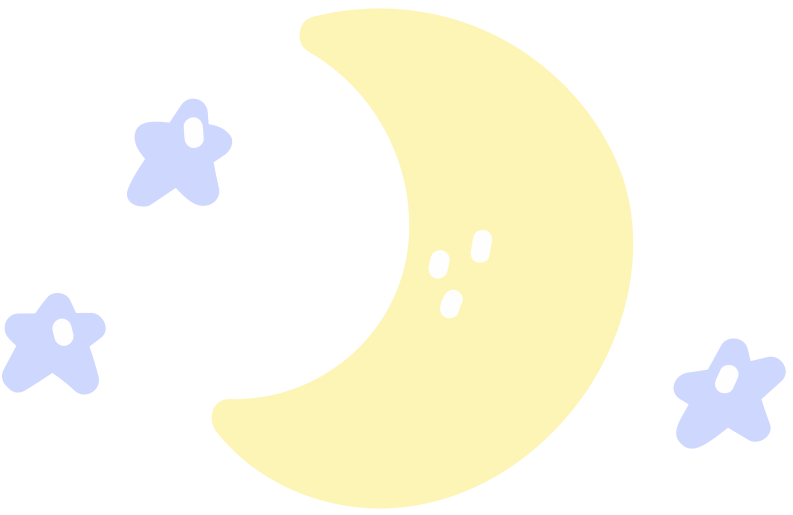 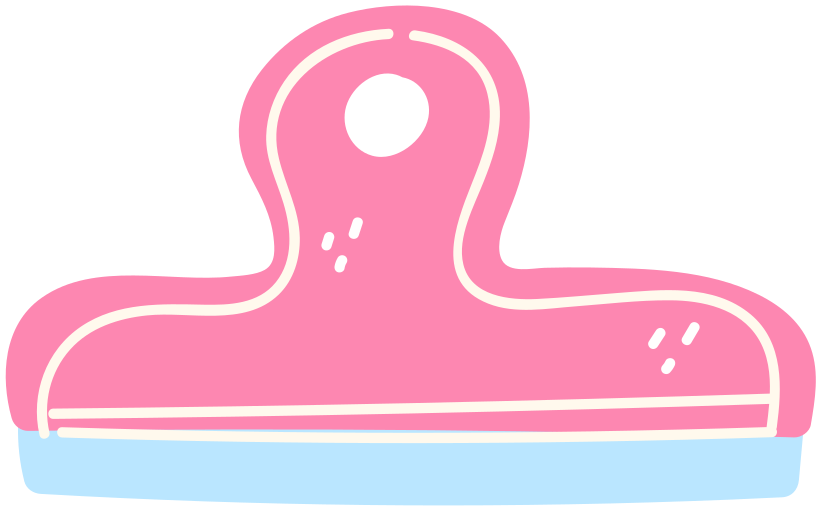 Dặn dò
Ôn tập về số thập phân
Chuẩn bị bài:
	 Ôn tập về số thập phân (tiếp theo)
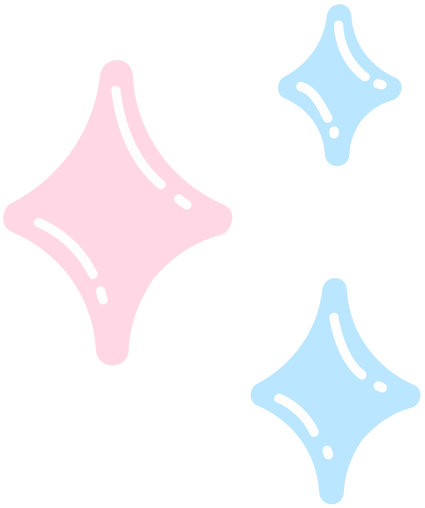 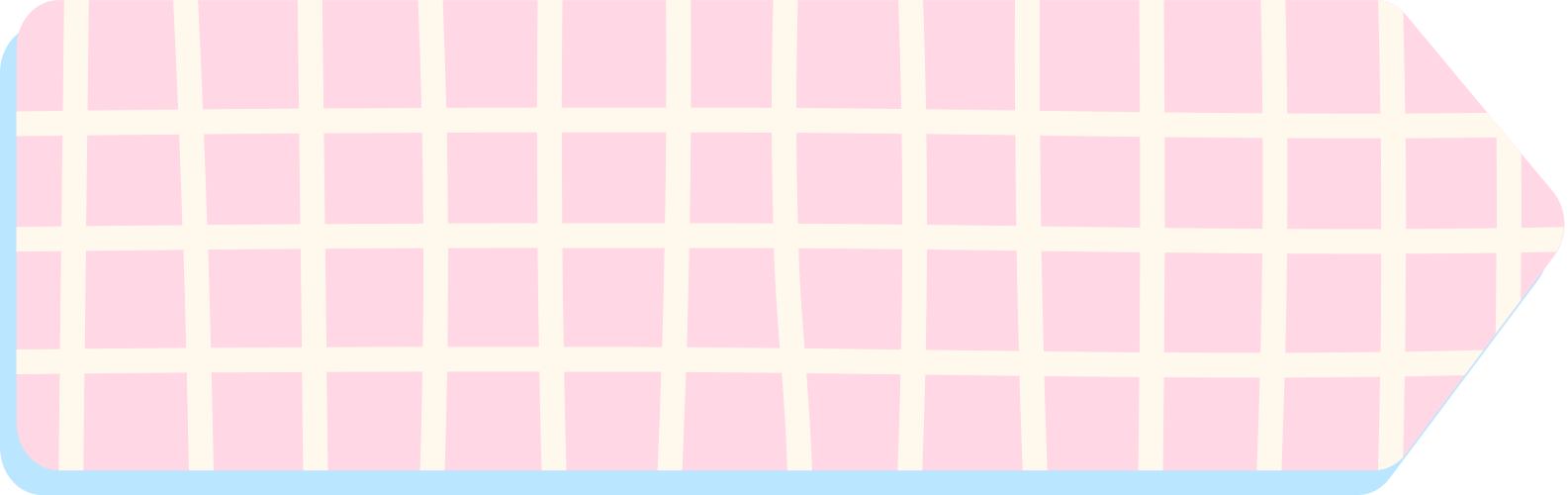 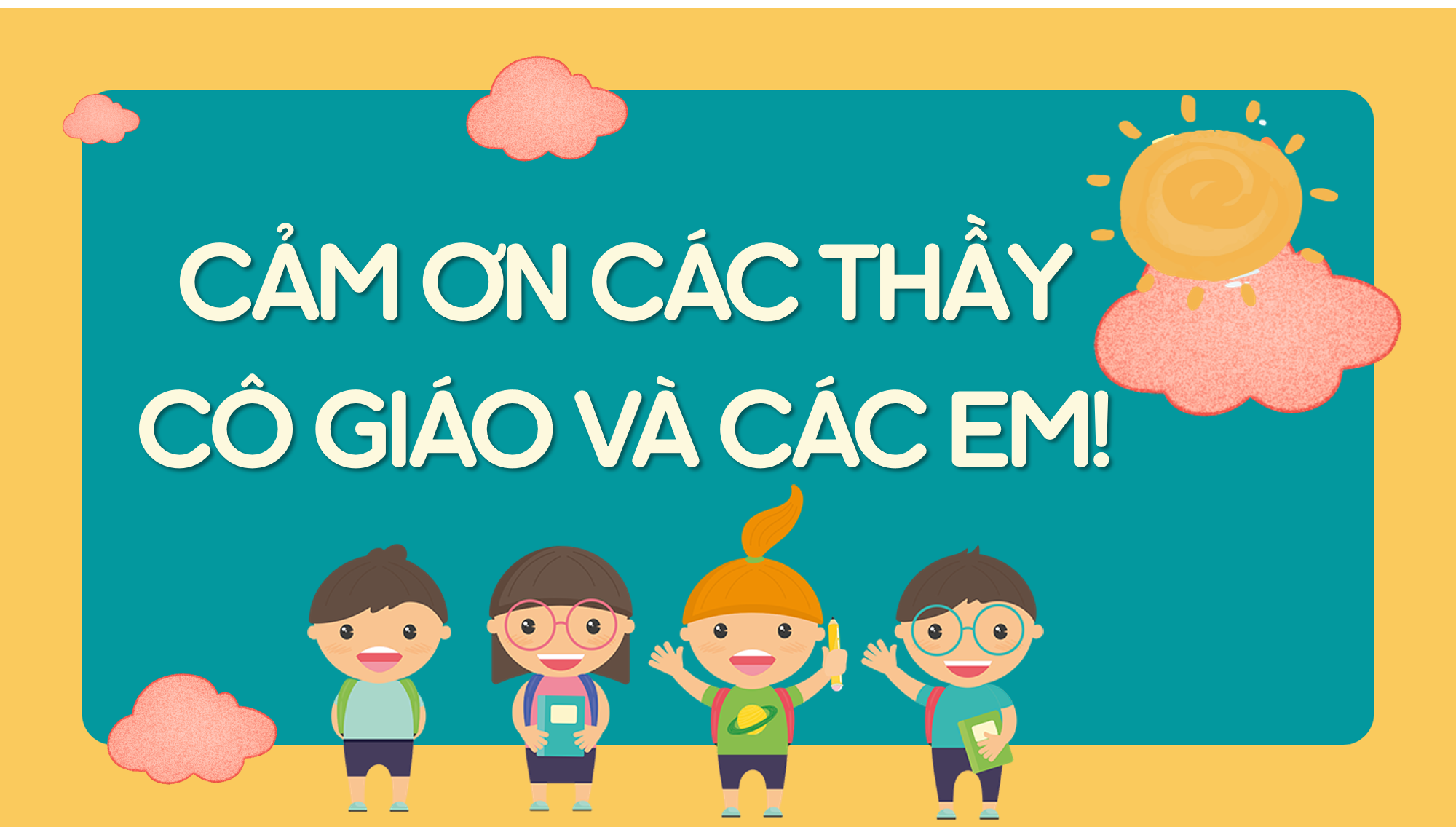